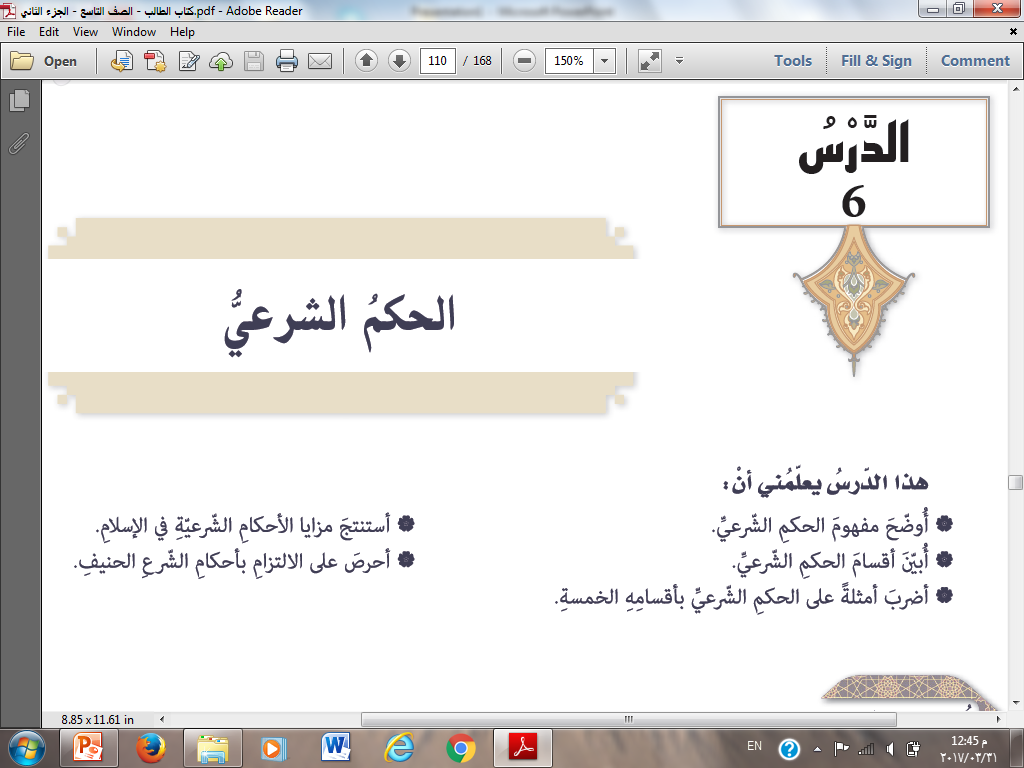 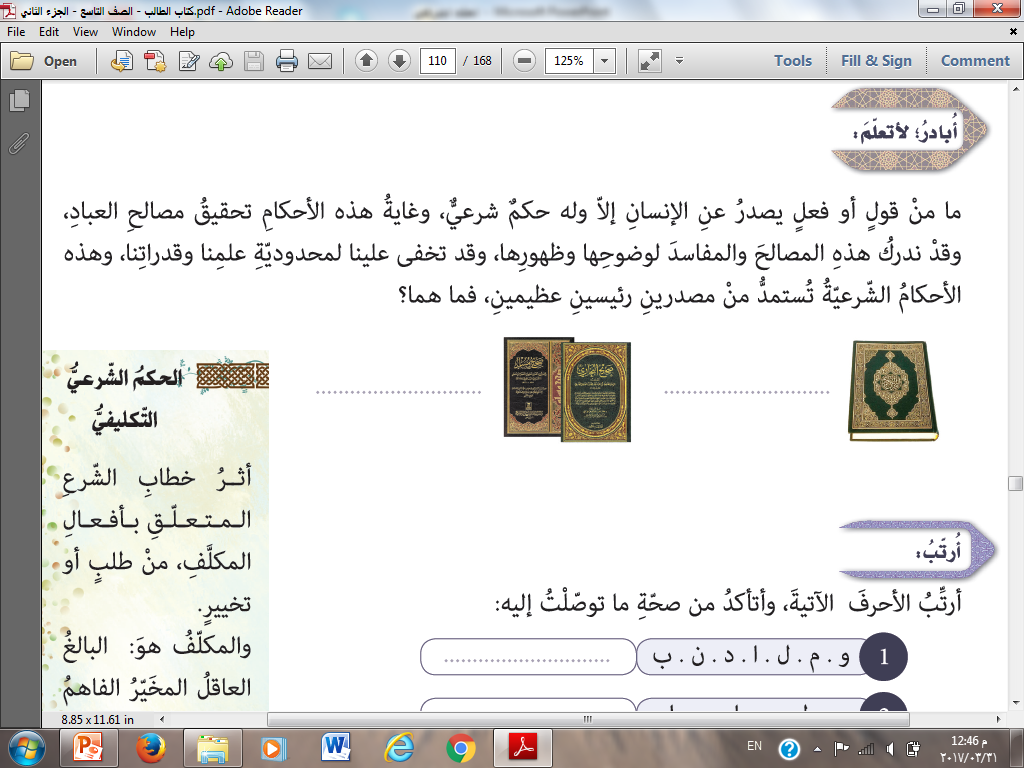 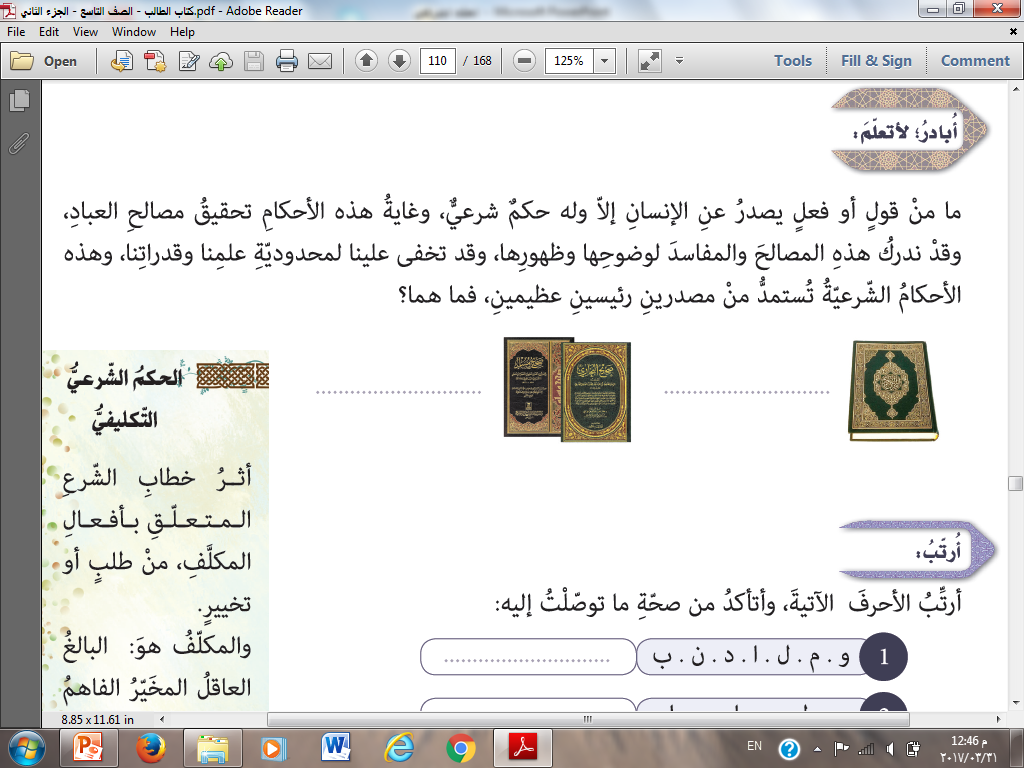 السنة النبوية.
القرآن الكريم.
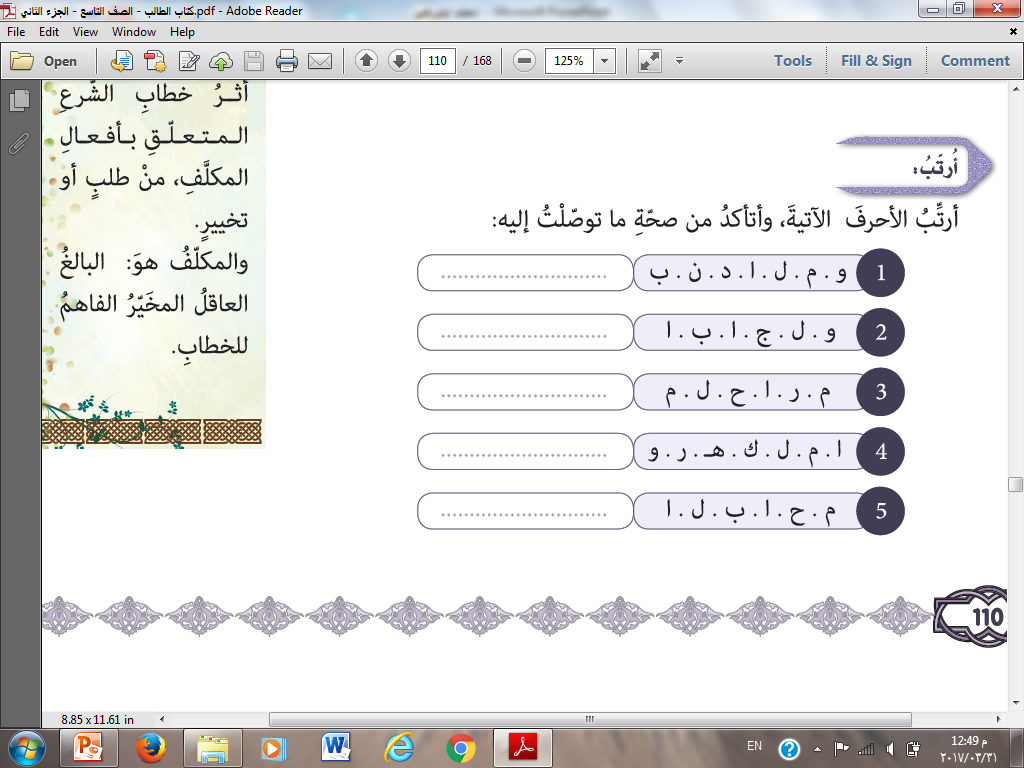 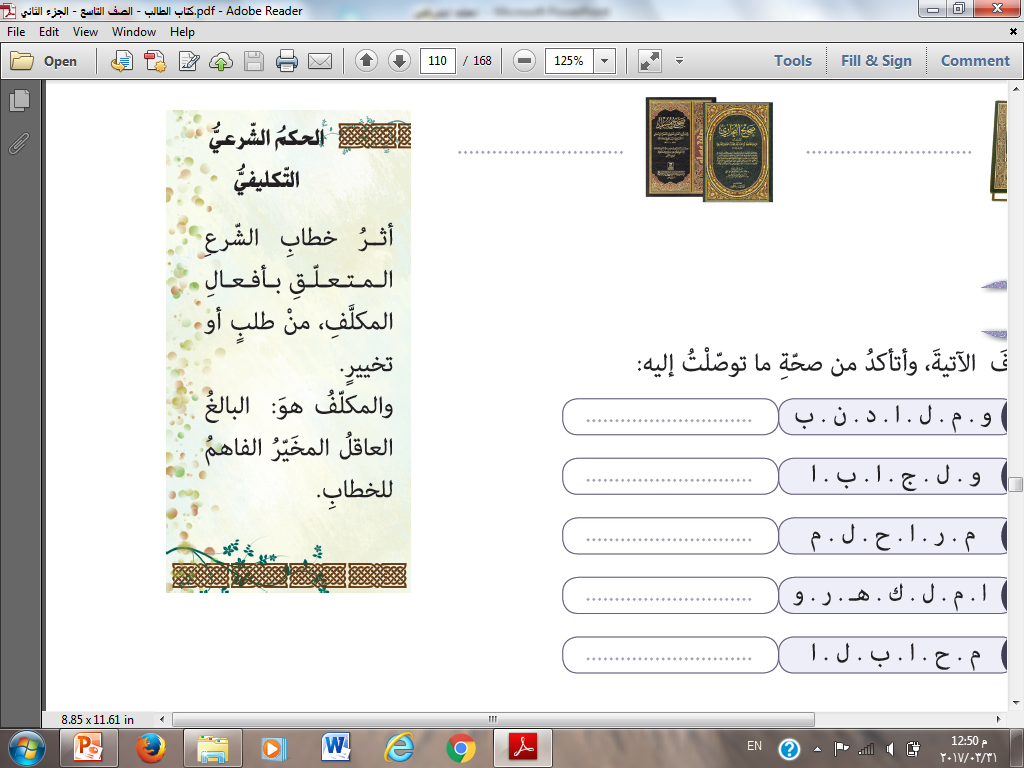 المندوب
الواجب
الحرام
المكروه
المباح
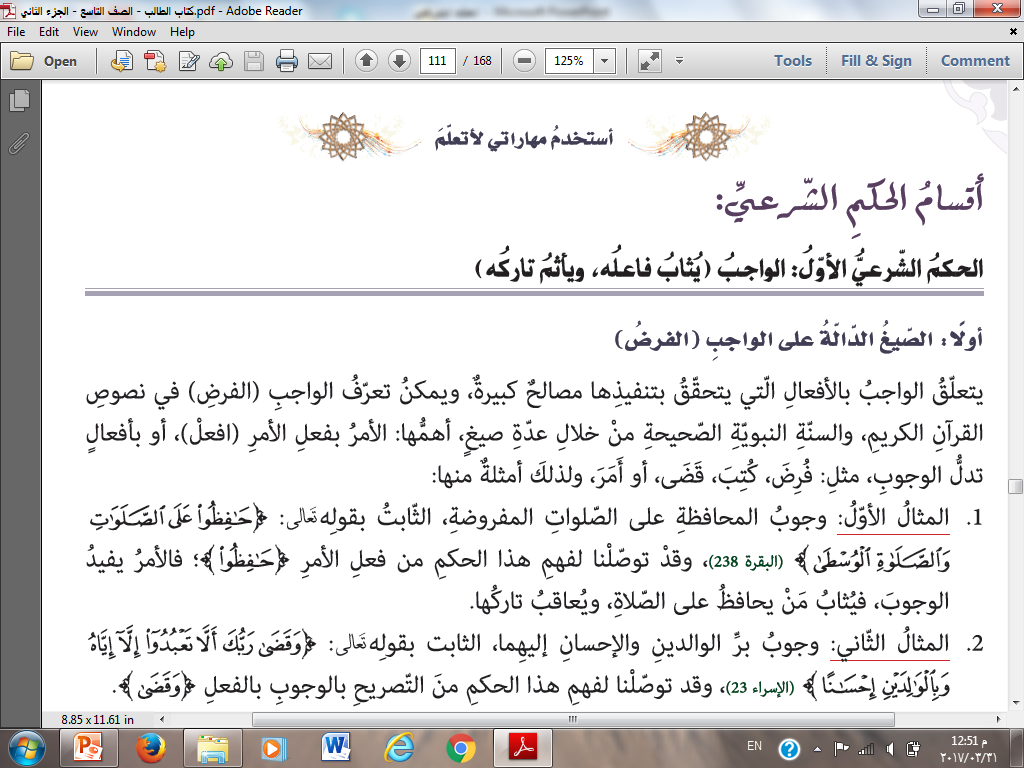 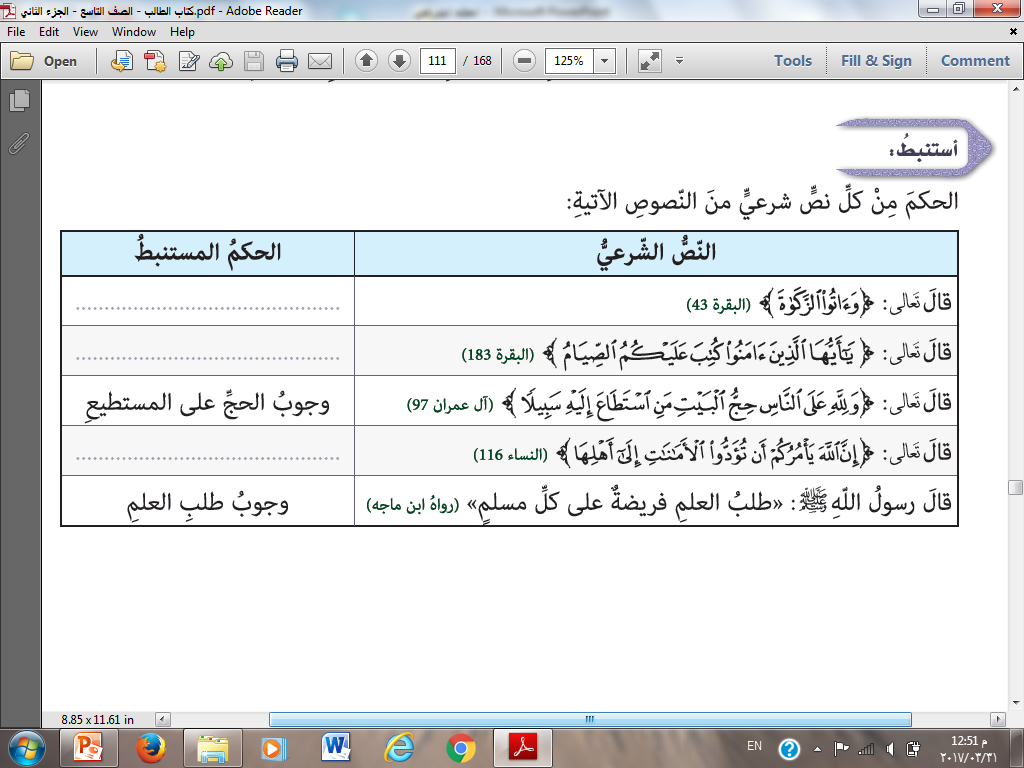 وجوب الزكاة على الغني.
وجوب الصيام على البالغ.
وجوب أداء الأمانات إلى أهلها.
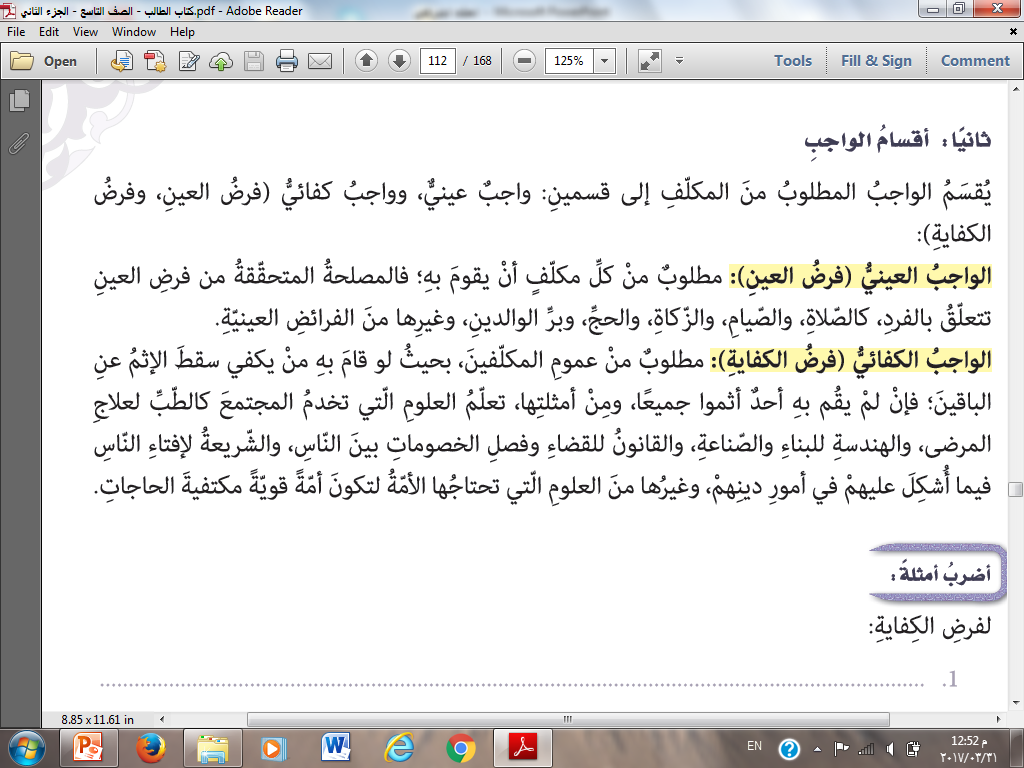 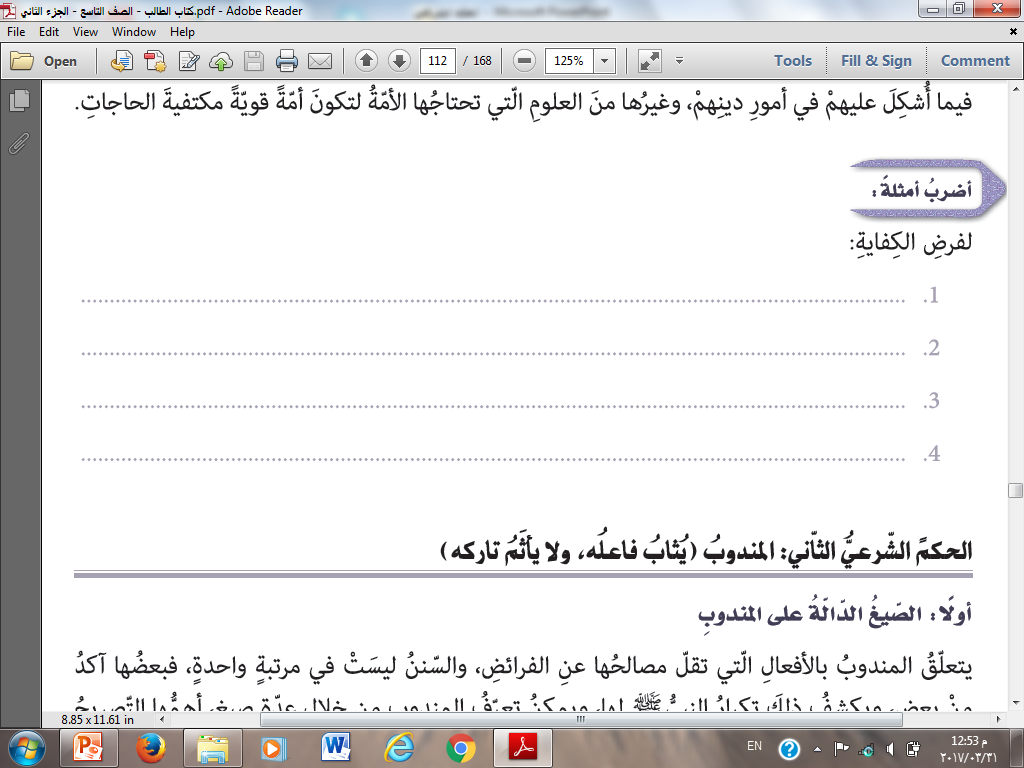 1. صـلاة العيدين وصلاة الكسوف وصلاة الجنائز.
2. الأمر بالمعروف والنهي عن المنكر .
3. ردُّ السّلام.
4. الجهاد في سبيل الله لإعلاء كلمة الحق ، وحماية الحدود تحت راية ولي الأمر (الحاكم).
5. تدريس العلوم المختلفة التي تخدم المجتمع.
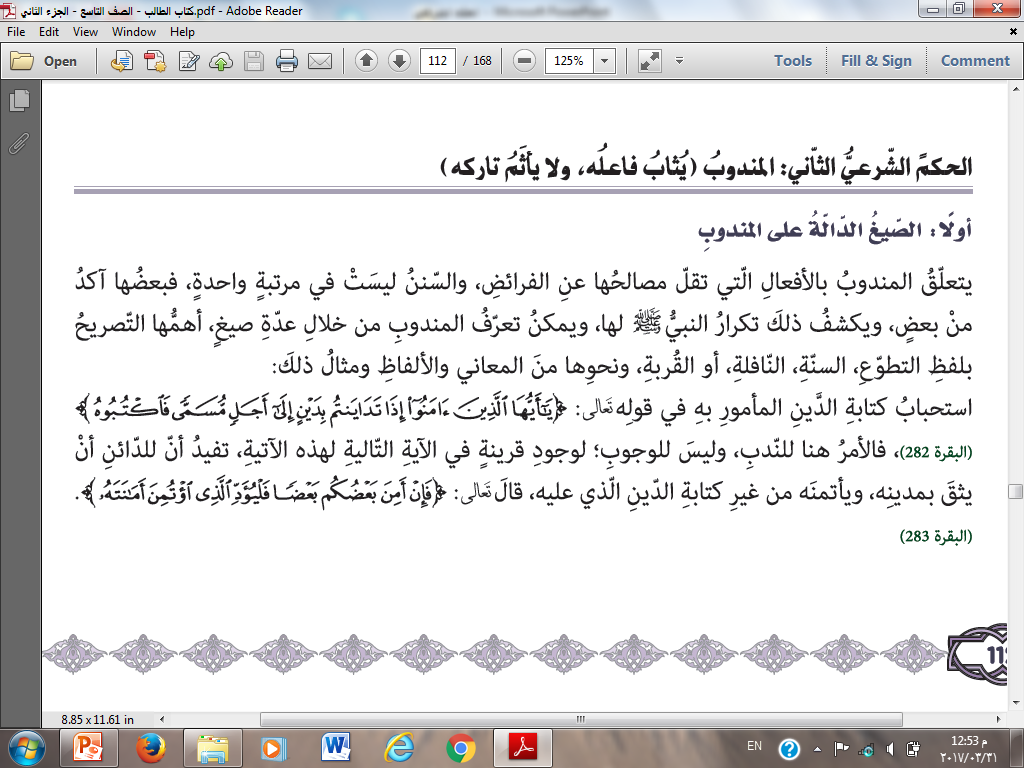 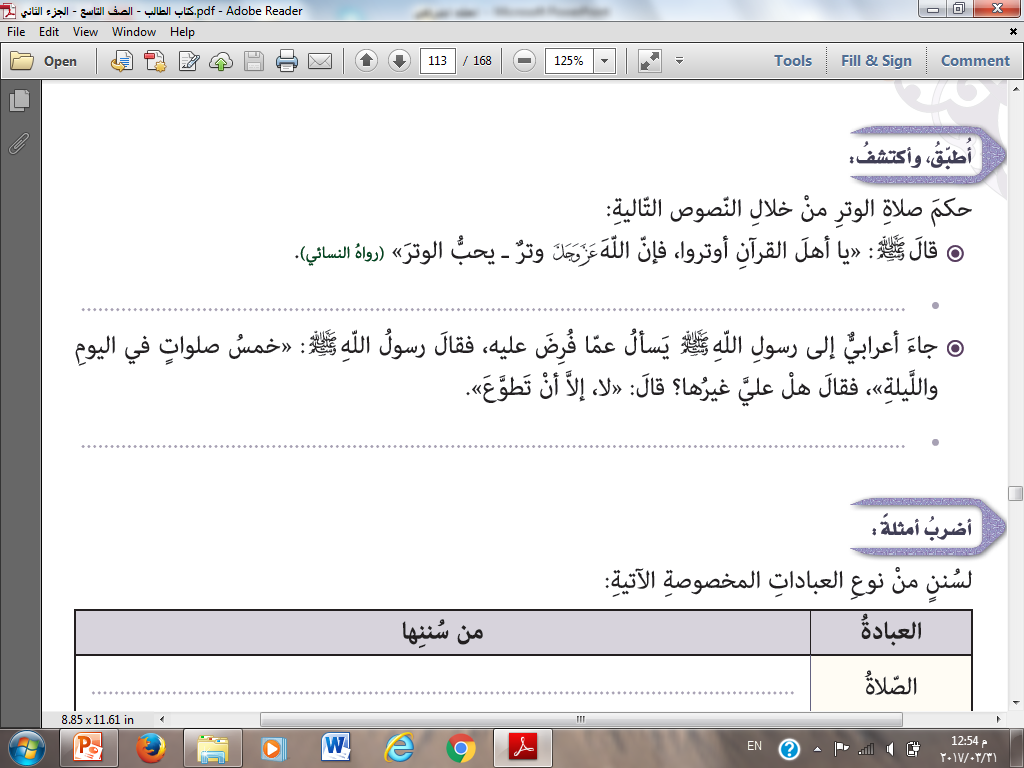 سنة مؤكدة عند جمهور العلماء.
صَلاة الْوِتْر لَيْسَتْ بِوَاجِبَةٍ ، ولا يأثم تاركها، ويثاب فاعلها.
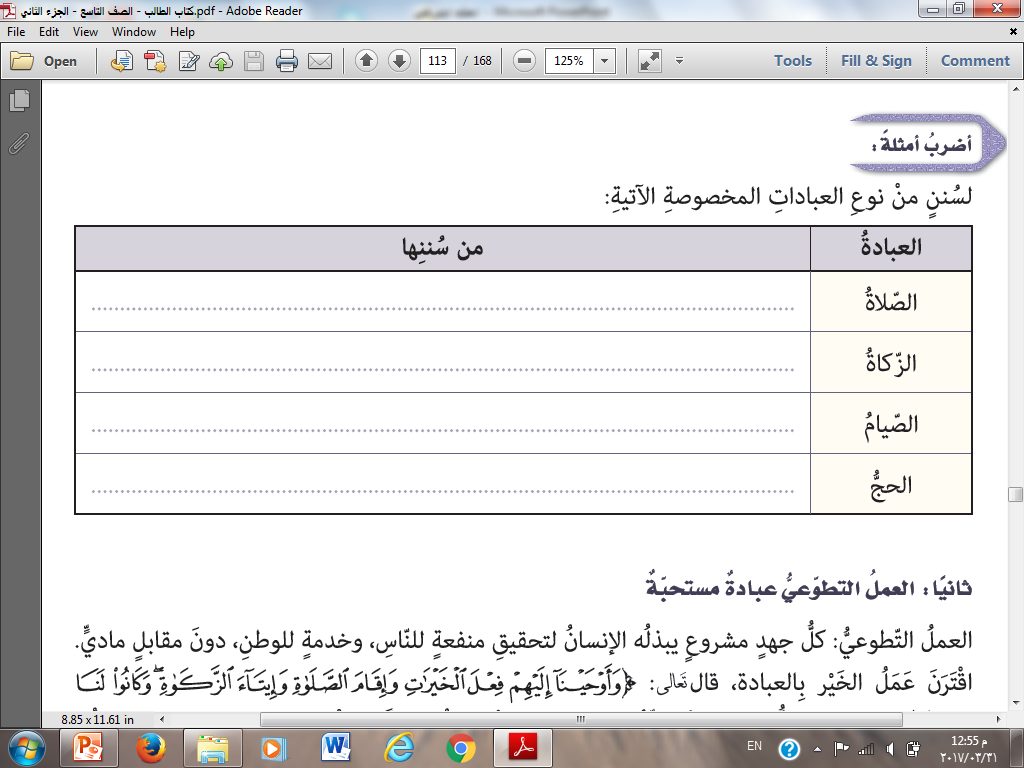 صلاة الضحى ، صلاة العيد، صلاة الاستقساء، صلاة الكسوف والخسوف.
الصدقة التطوعية، كفالة اليتيم، الوقف باشكاله ومنها بناء المساجد.
صيام يوم عرفة، يوم عاشوراء وهو العاشر من محرم ، صيام الست من شوال، صيام الإثنين والخميس من كل أسبوع، صيام الأيام البيض من كل شهر هجري.
العمرة
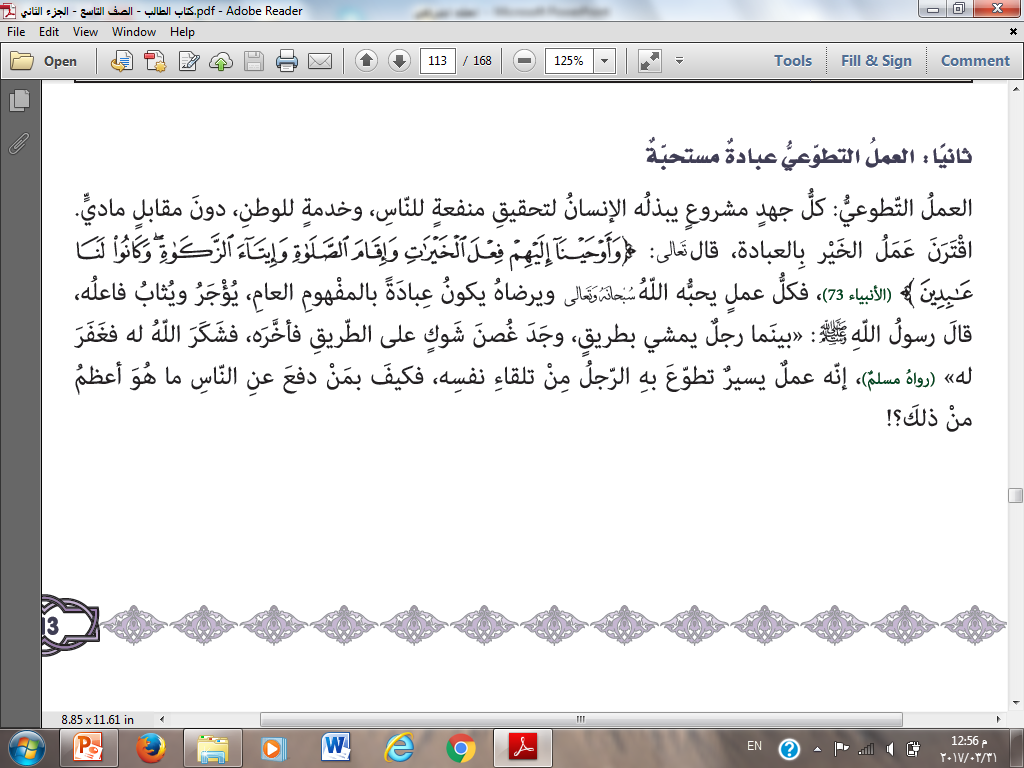 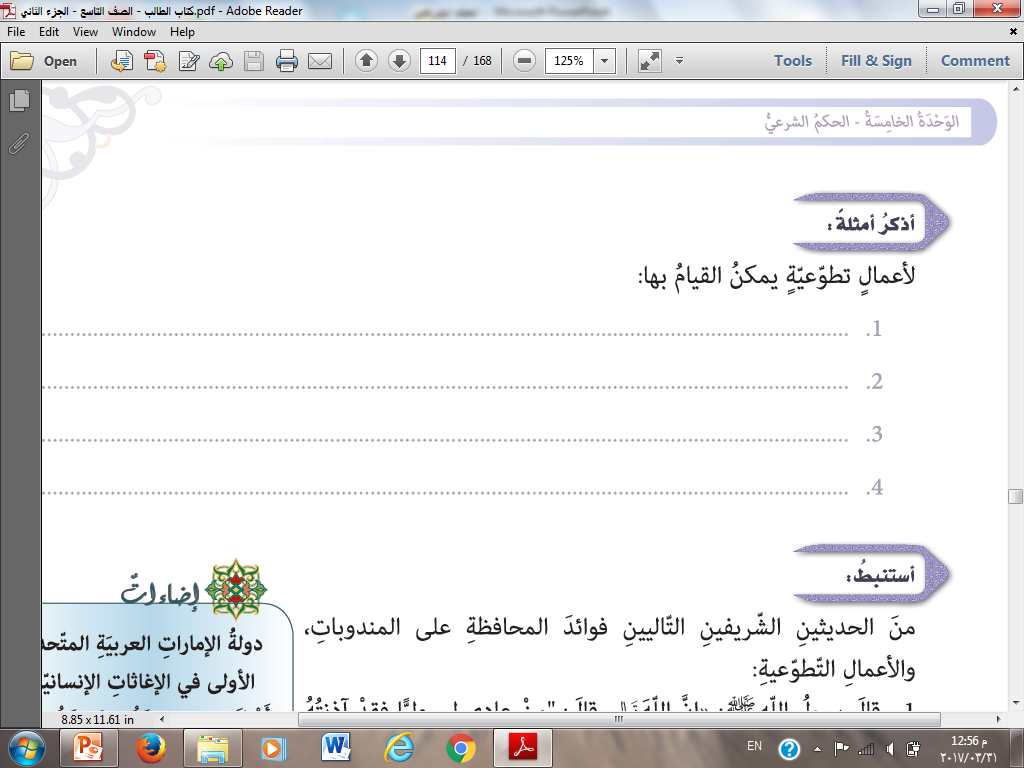 1. قراءة قصص للأطفال في دار الأيتام أو المستشفيات.
2. زراعة الأشجار في حديقة المدرسة.
3. تنظيف الاماكن البرية من المخلفات والعلب المعدنية التي تضر البيئة.
4. تنظيم يوم رياضي محلي لذوي الاحتياجات الخاصة.
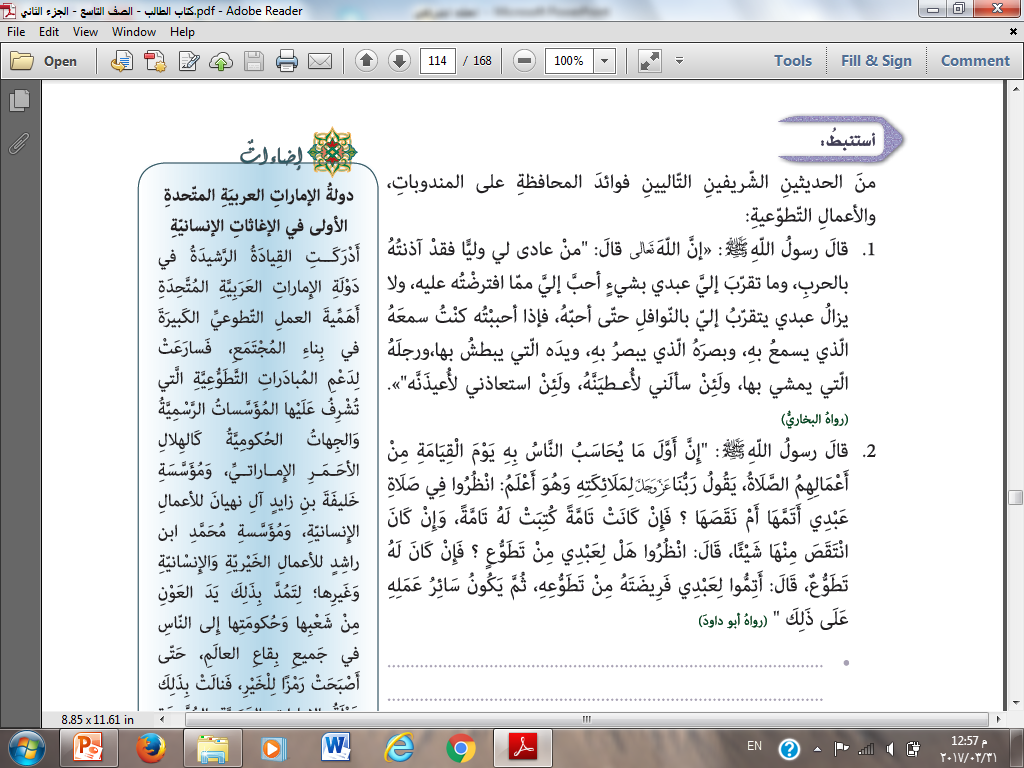 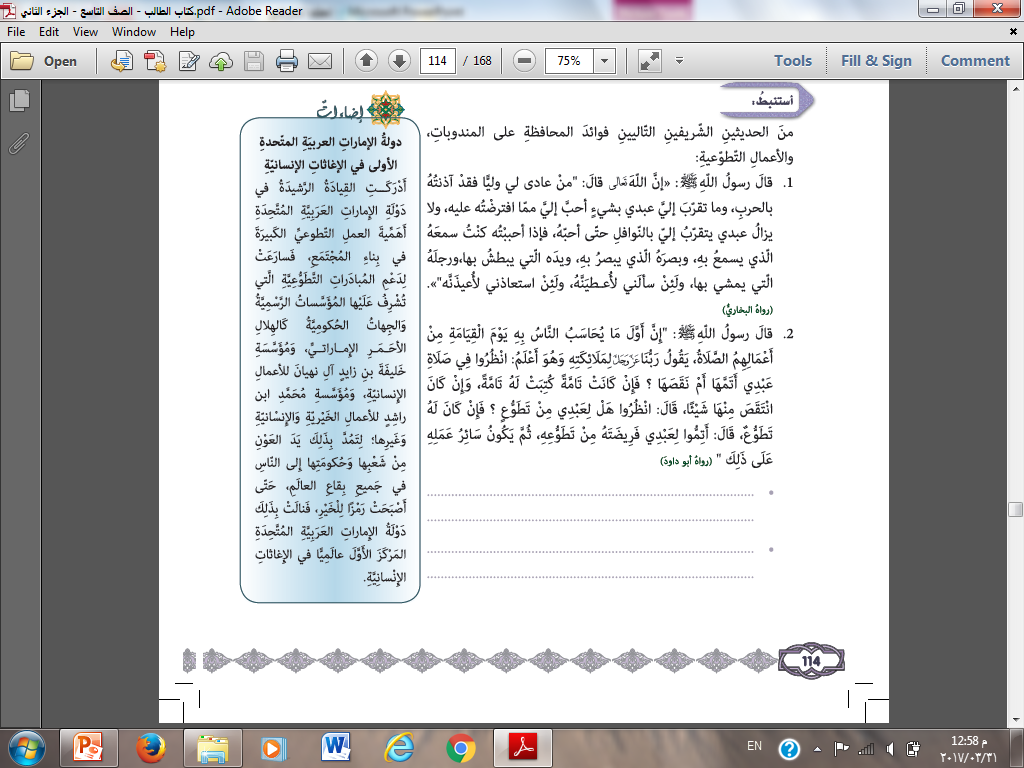 الحديث الأول:
1. تجلب محبة الله تعالى للعبد.
الحديث الثاني:
2. تجبر النقص الحاصل في صلاة الفرض.
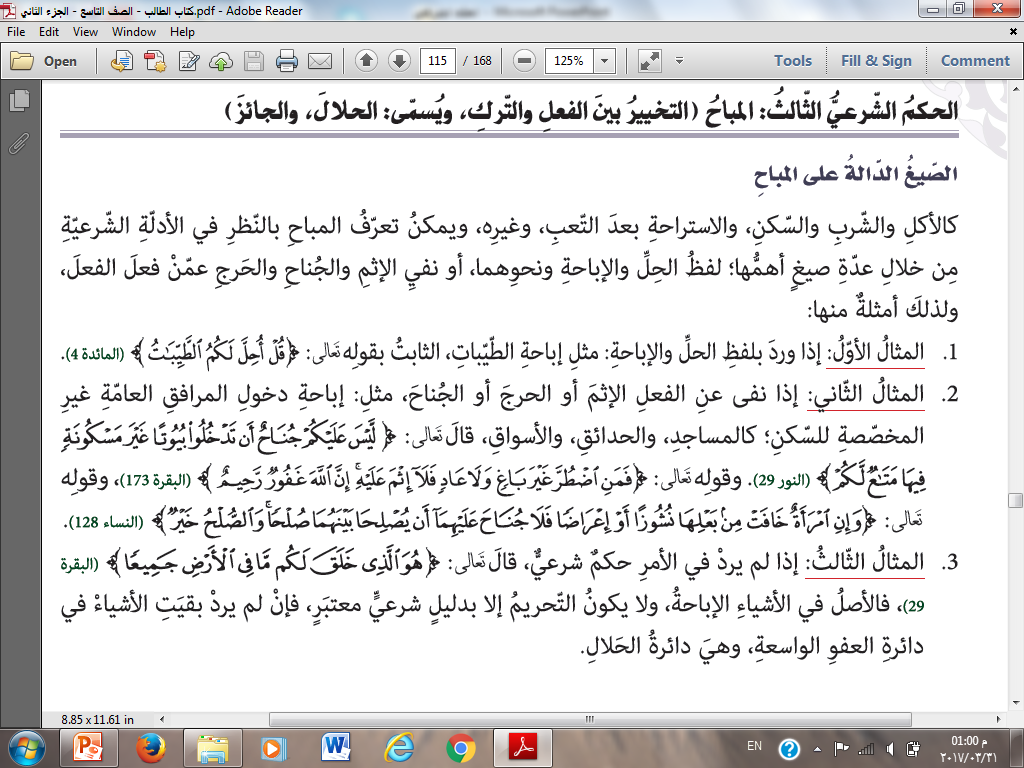 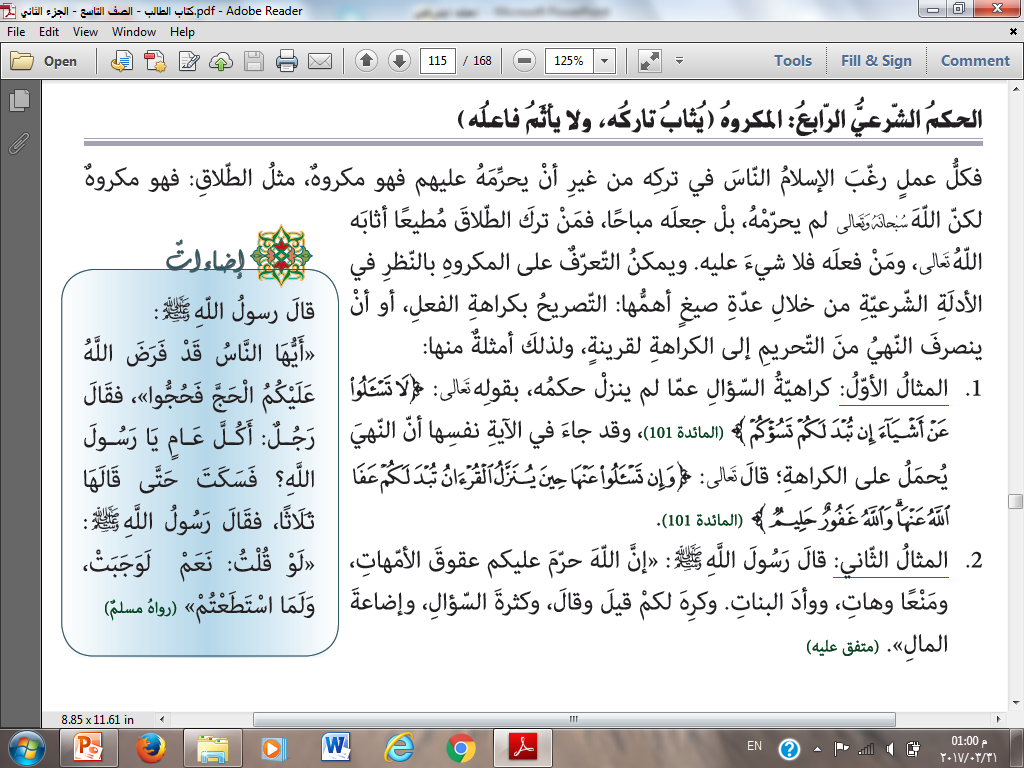 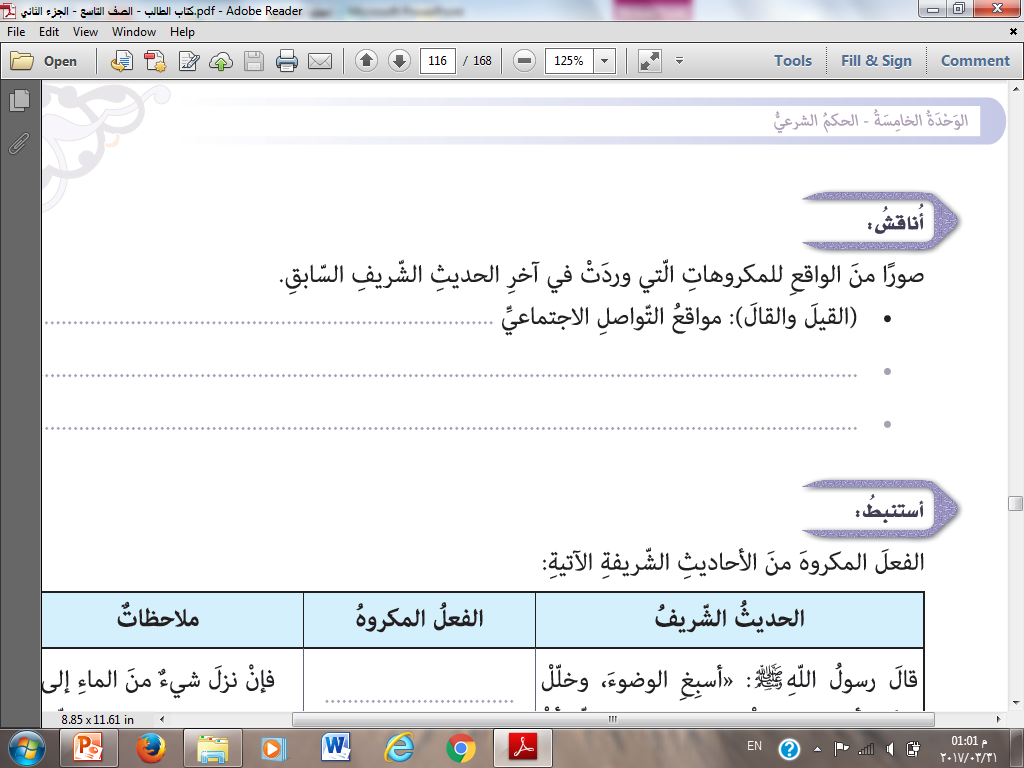 2.عقوق الأمهات.
2. نشر أخبار الناس من غير تثبت، وتدخل  في أمور لا تعنيهم.
3. سؤال المال(التسول)، أو السؤال عن تفاصيل لا داعي لها، وليس لها أهمية، وهذا مما يؤدي لتضييع الوقت، وإهداره.
4. إنفاق الأموال وإتلافها في غير مصلحة دينية ولا دنيوية كالإسراف في إقامة حفلات الزواج.
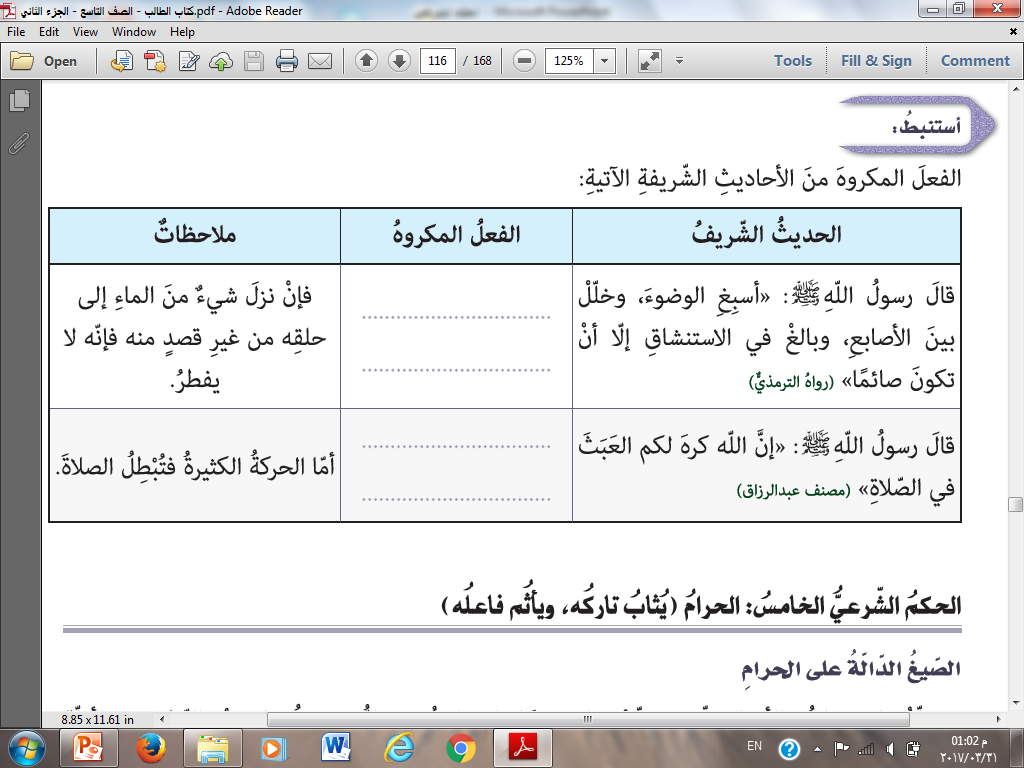 المبالغة في المضمضة والاستنشاق في نهار رمضان.
الحركة اليسيرة في الصلاة لغير حاجة.
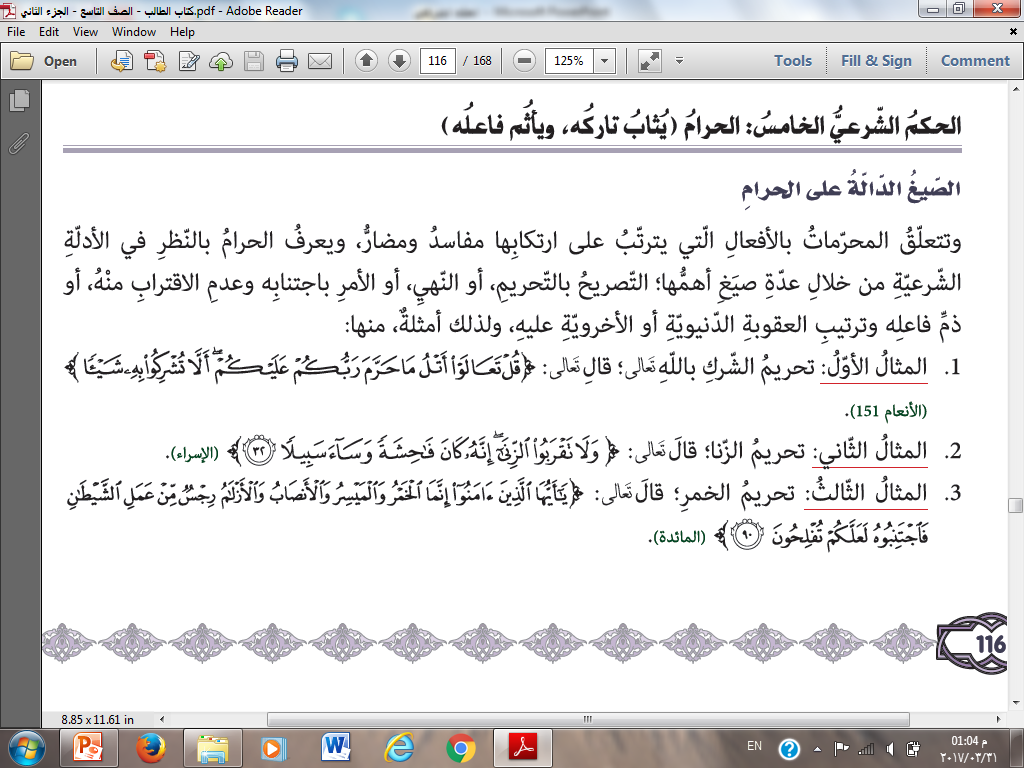 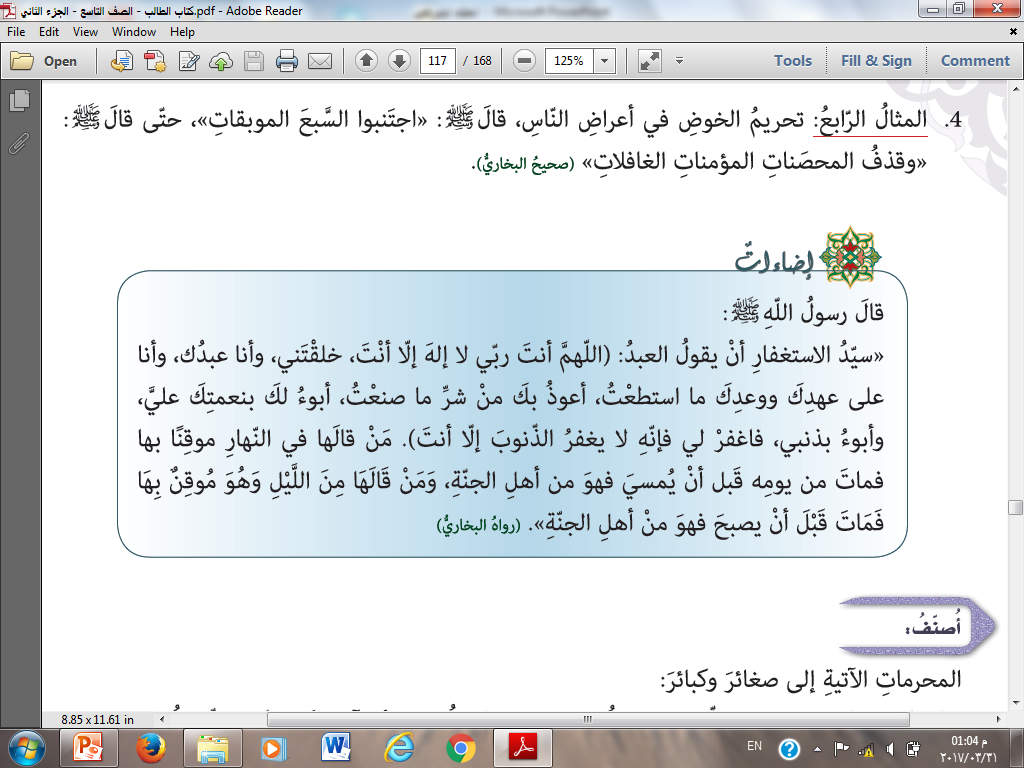 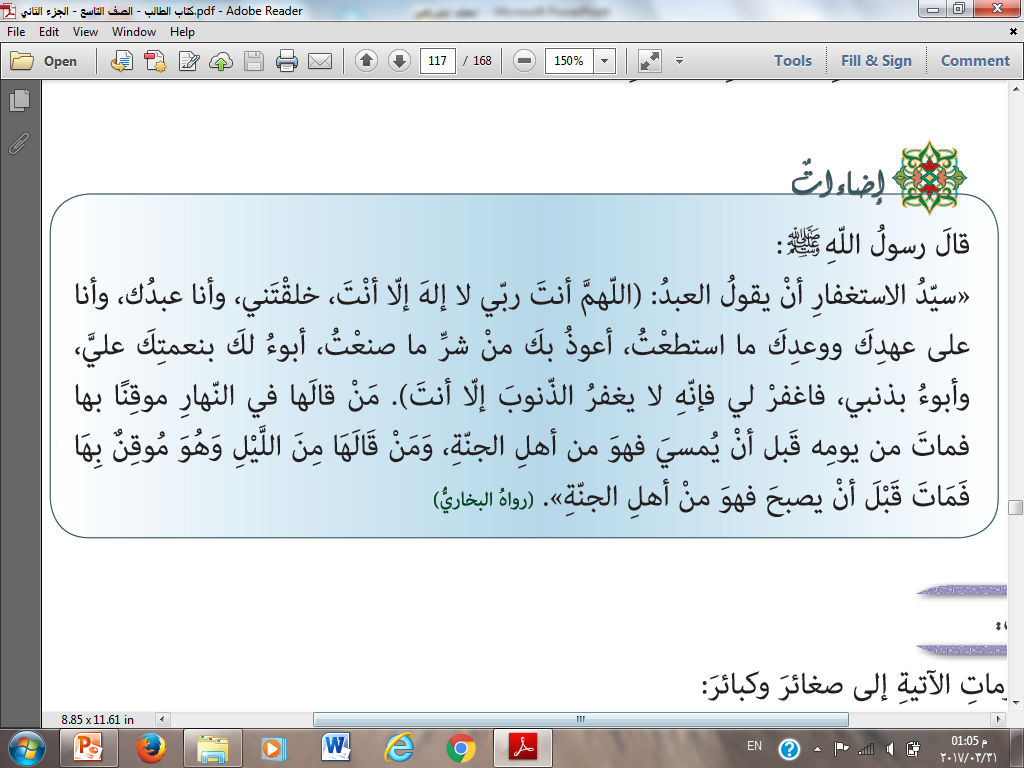 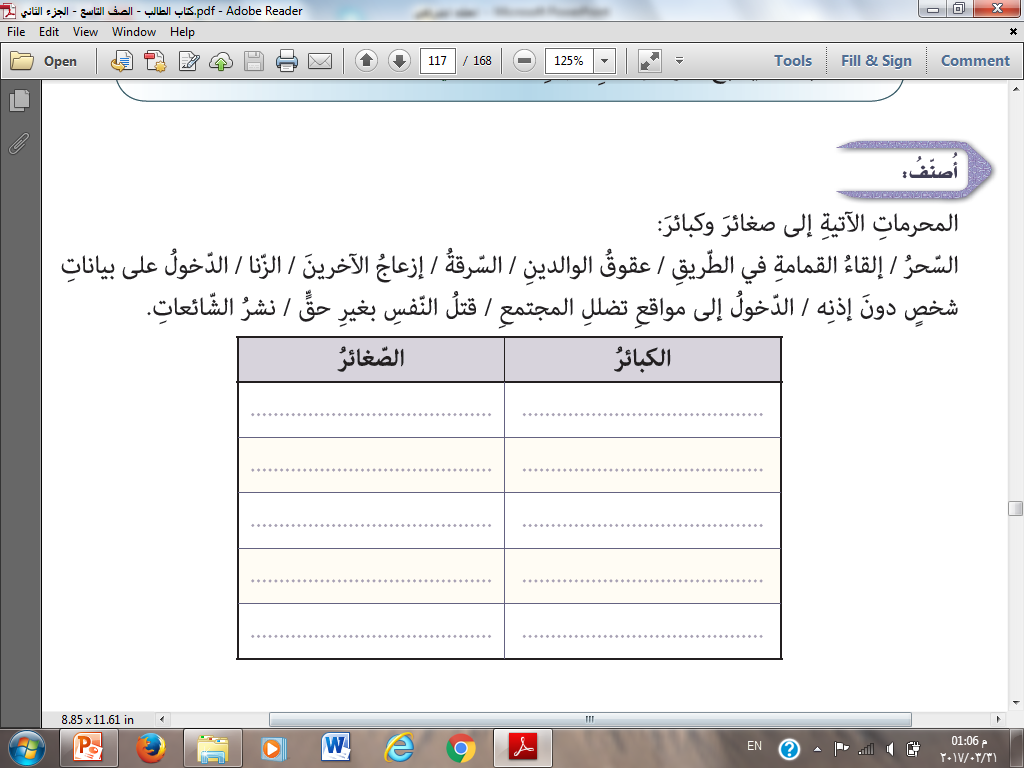 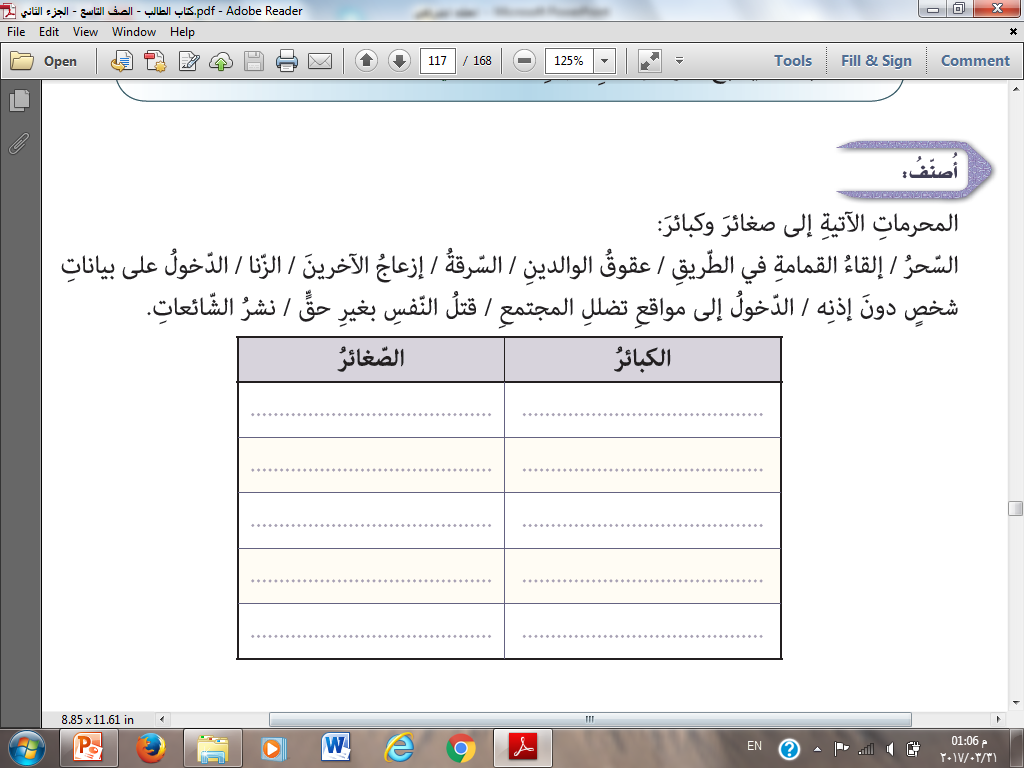 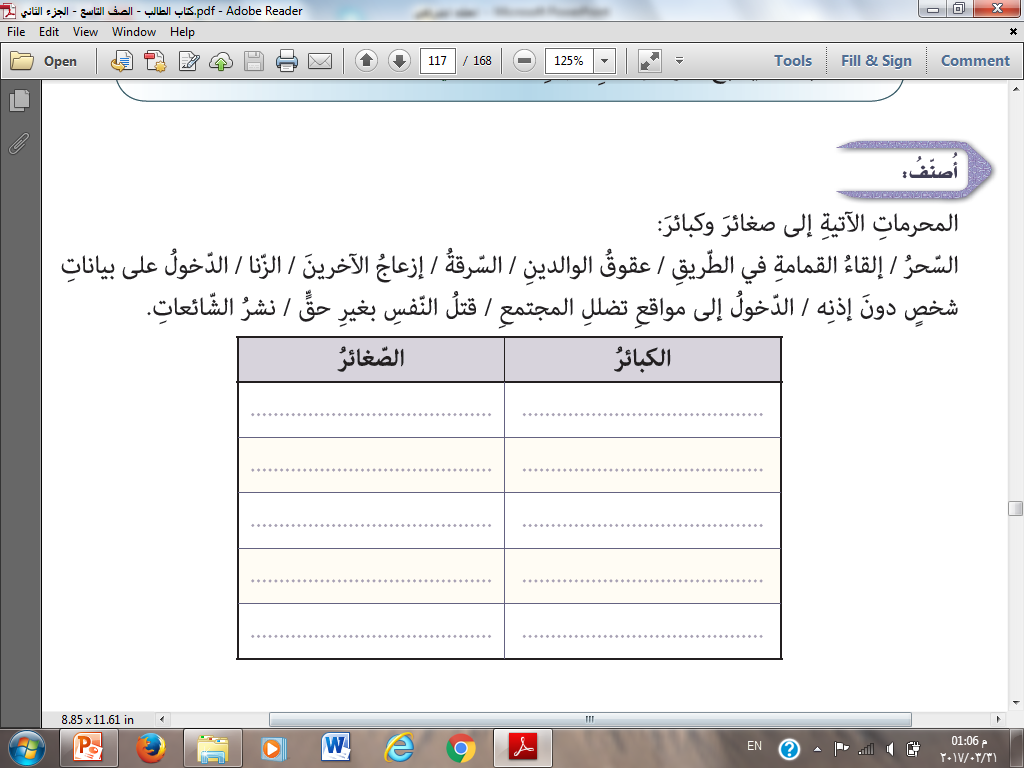 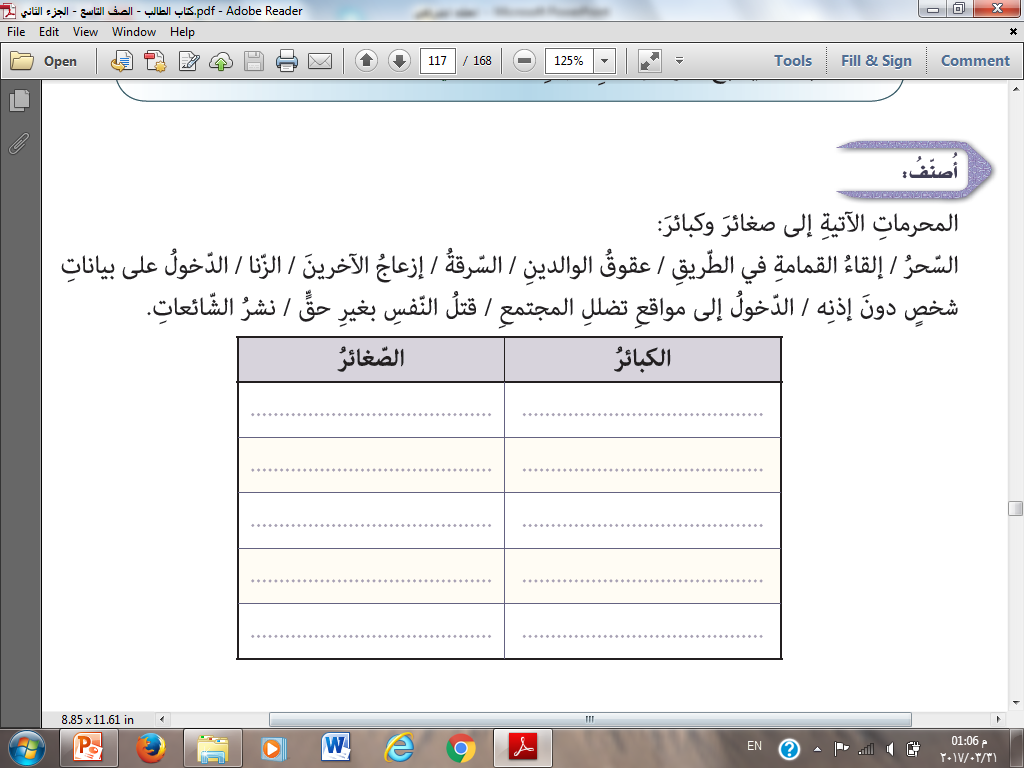 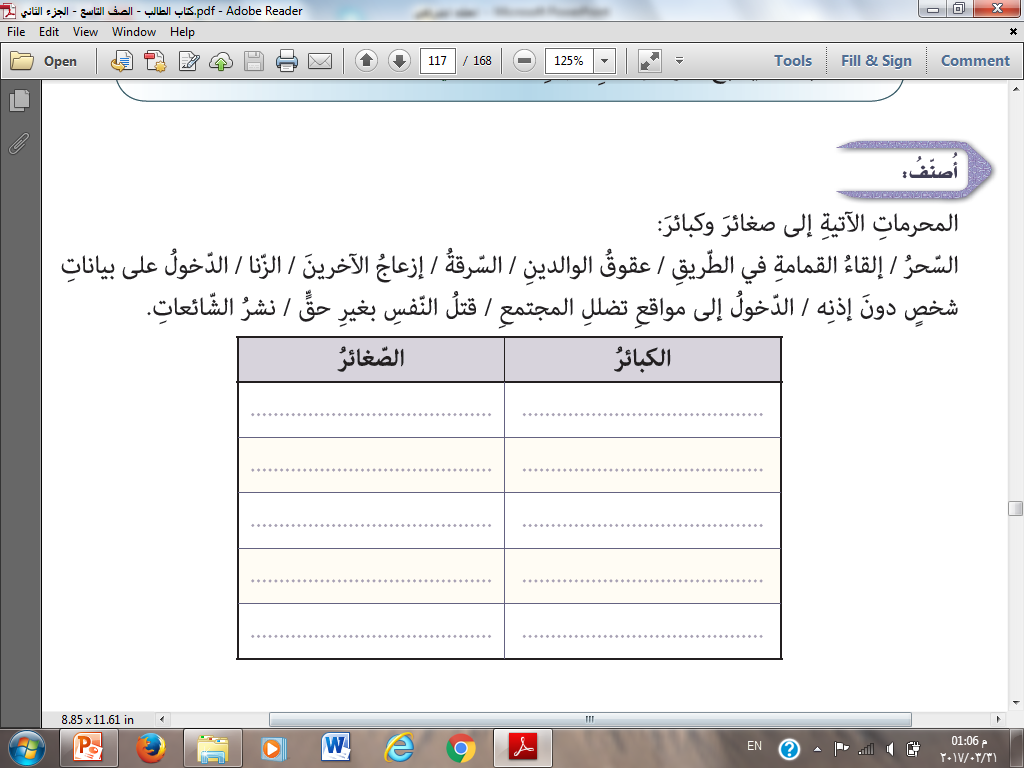 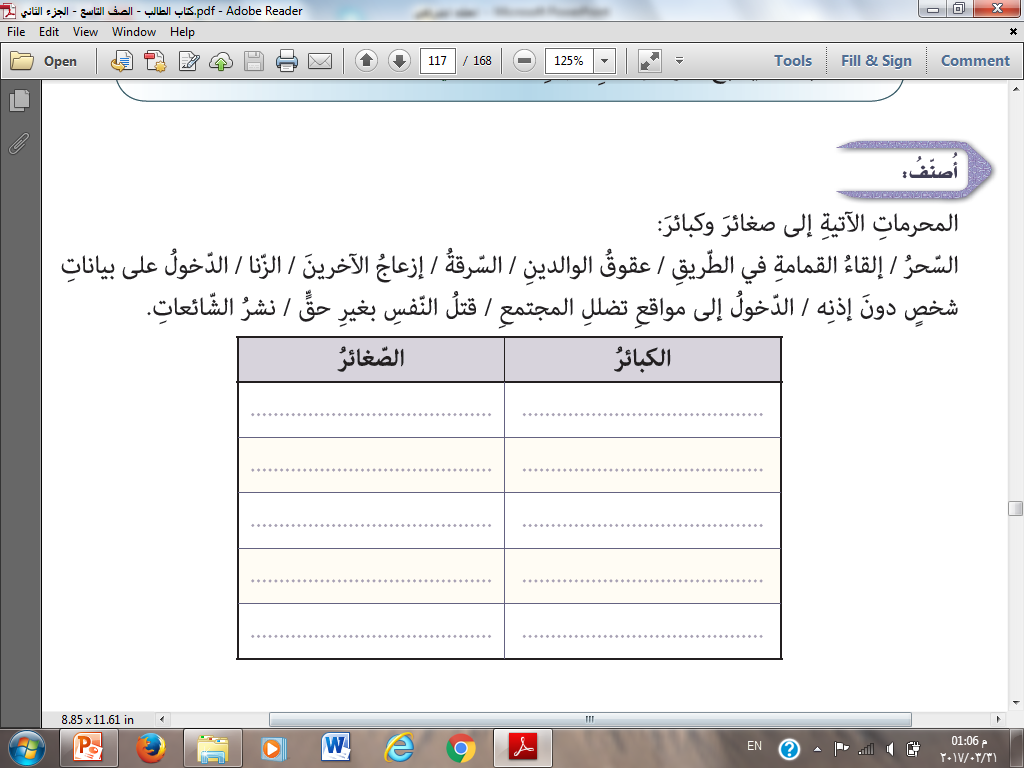 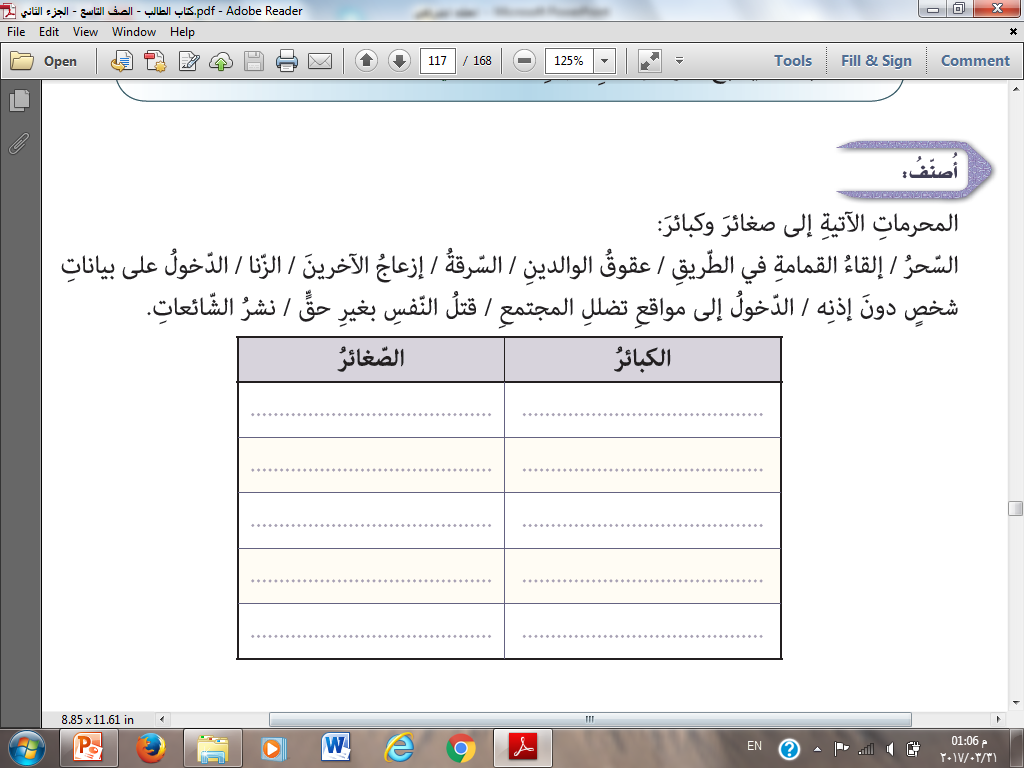 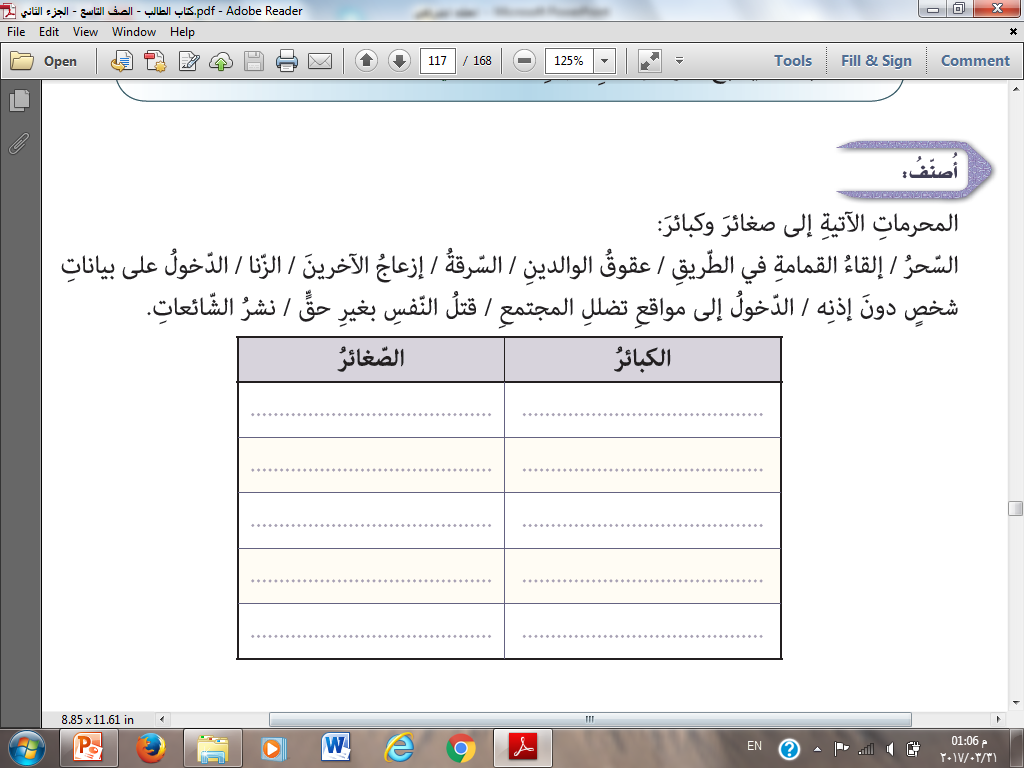 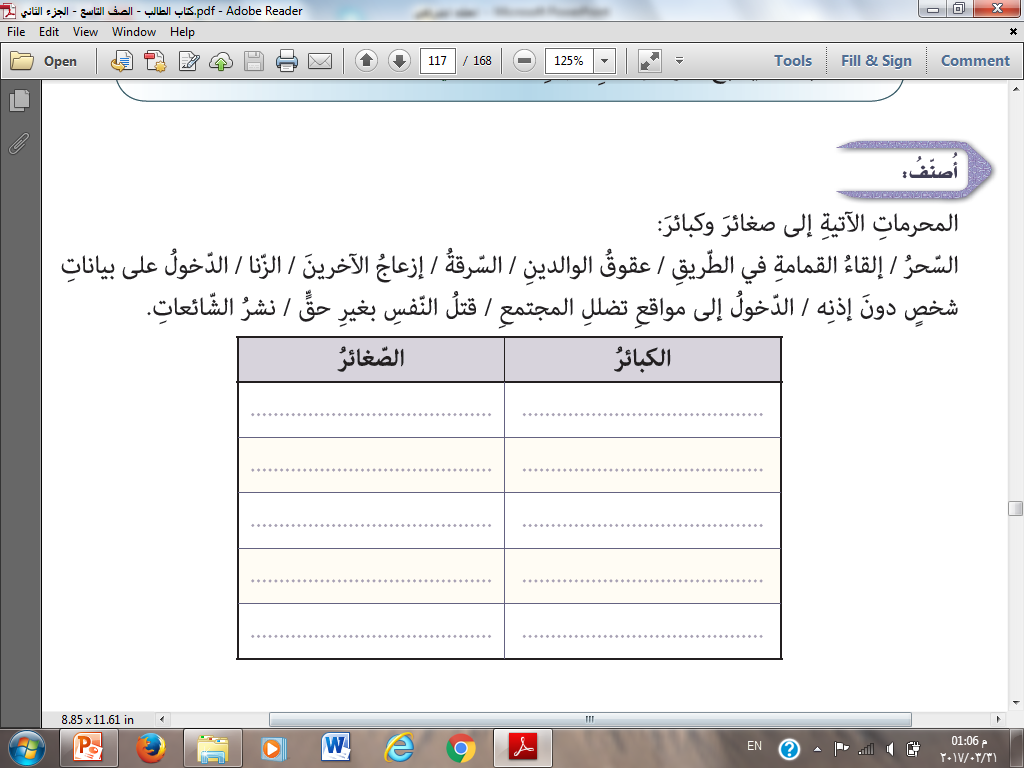 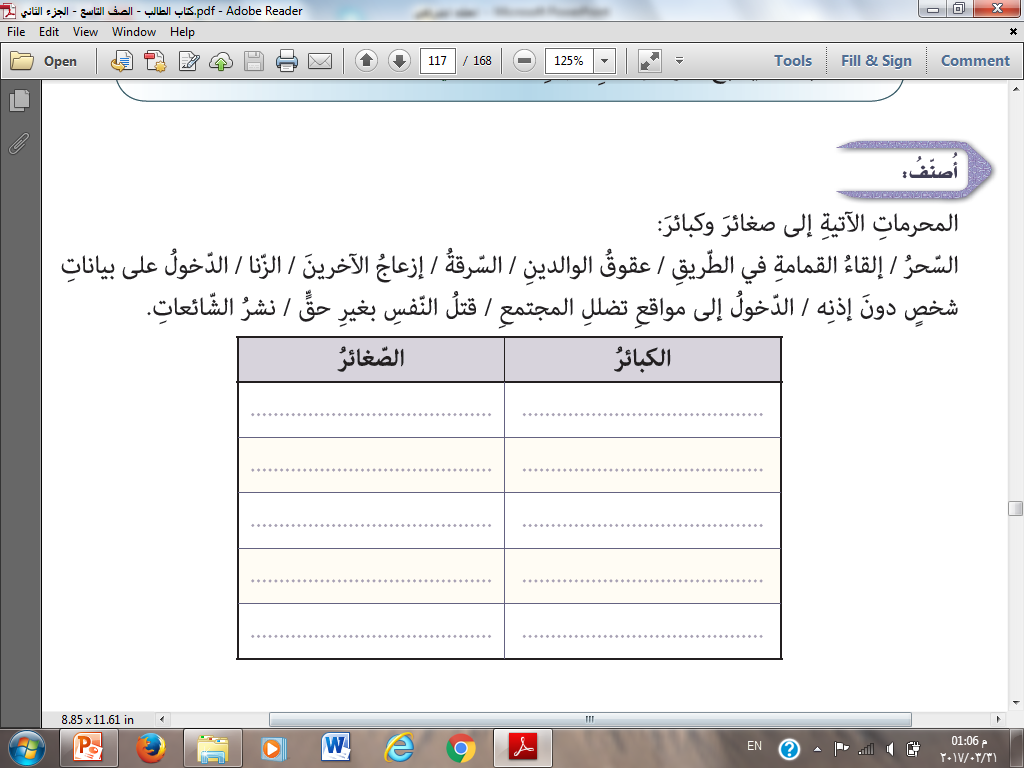 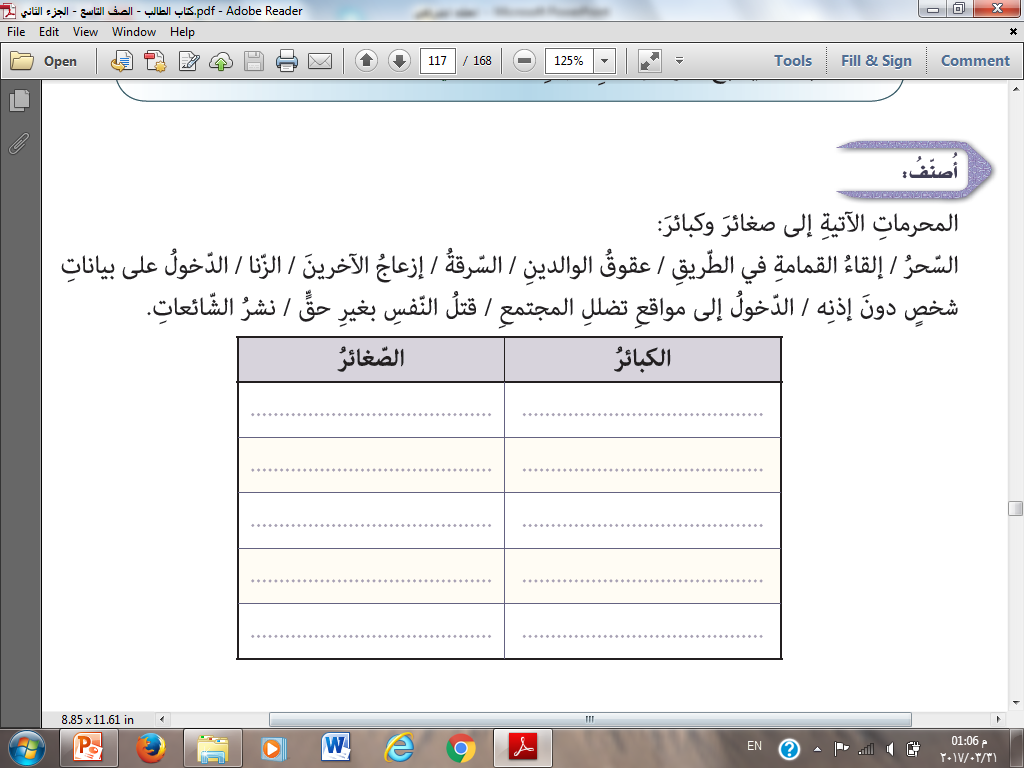 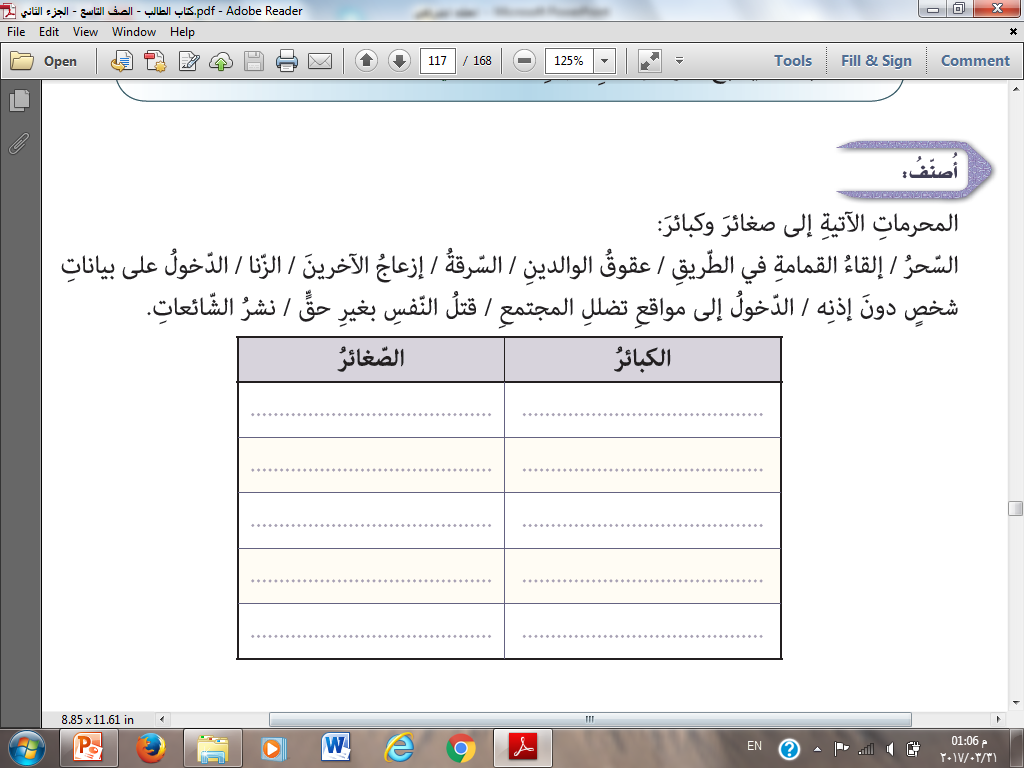 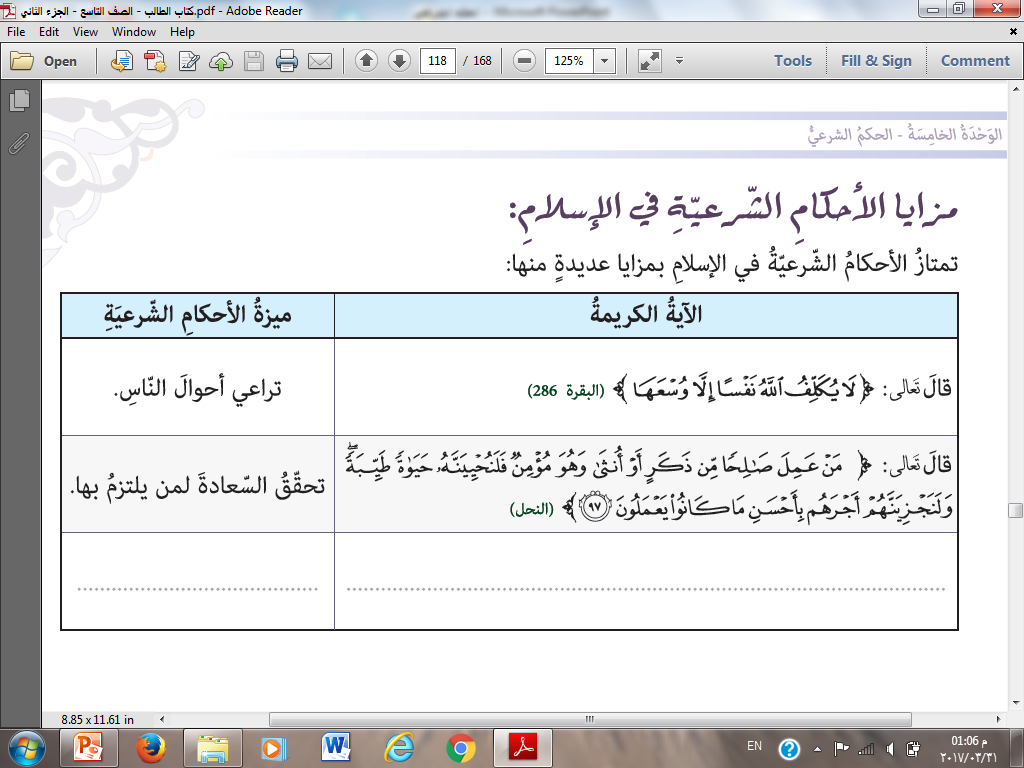 العدل
قال تعالى : ( إن  الله يأمر بالعدل والإحسان وإيتاء ذي القربي وينهى عن الفحشاء والمنكر والبغي يعظكم لعلكم تذكرون)
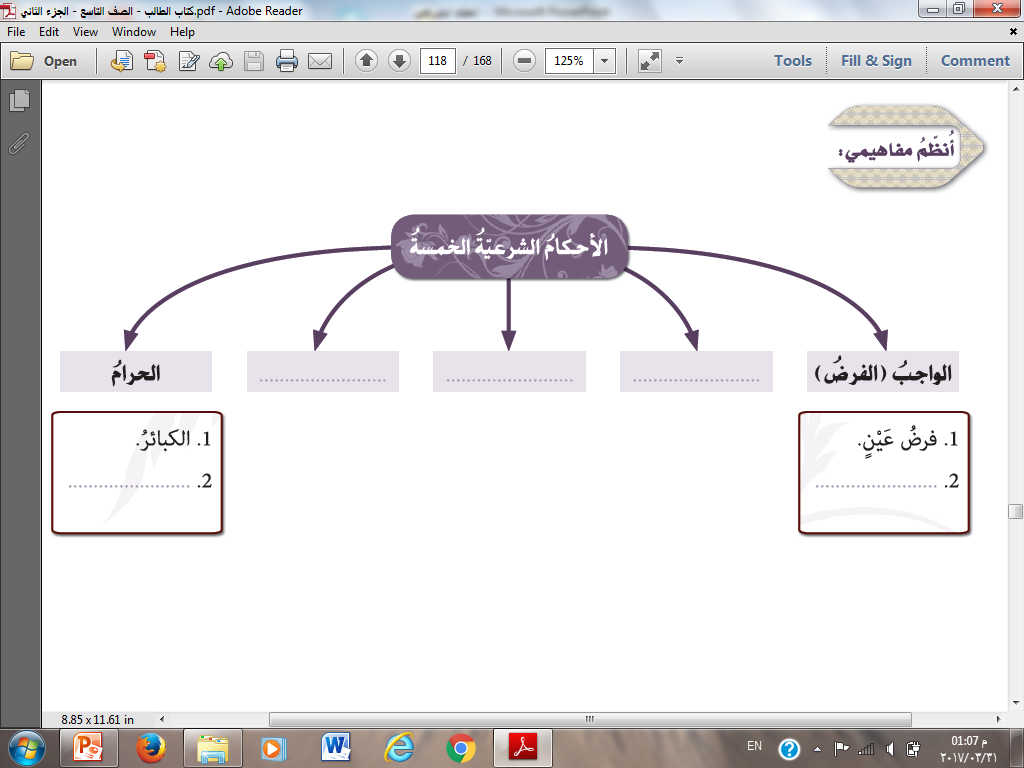 المكروه
المباح
المندوب
الصغائر.
فرض الكفاية.
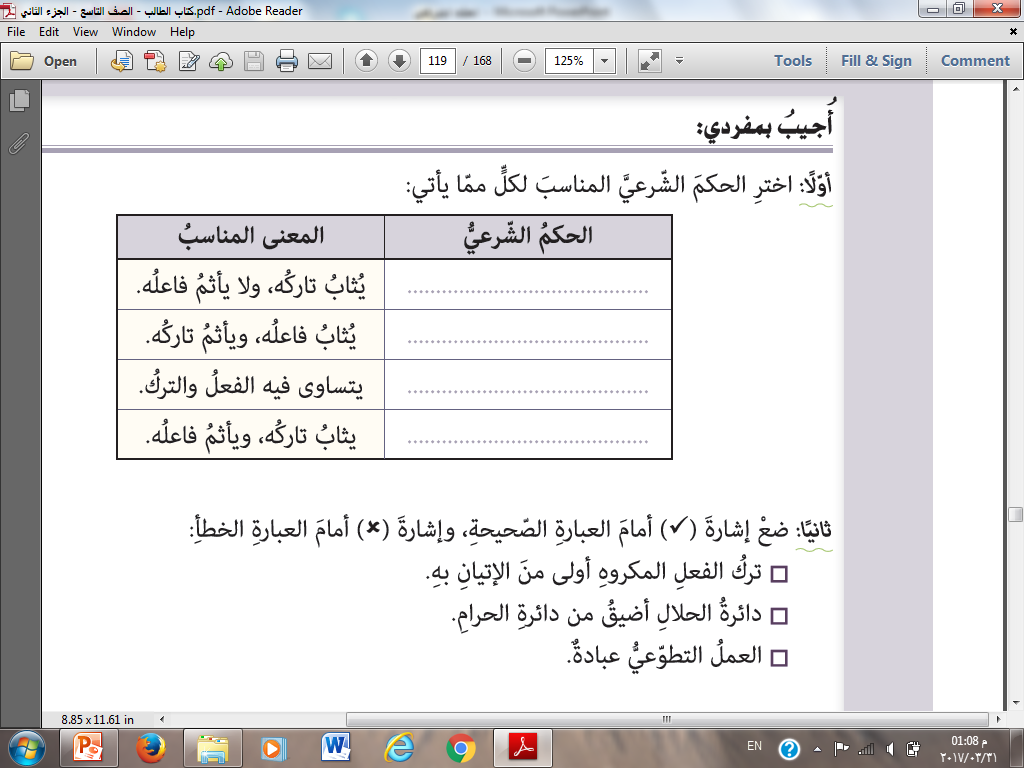 المكروه
الواجب (الفرض)
المباح (الحلال)
الحرام
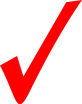 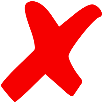 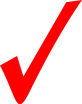 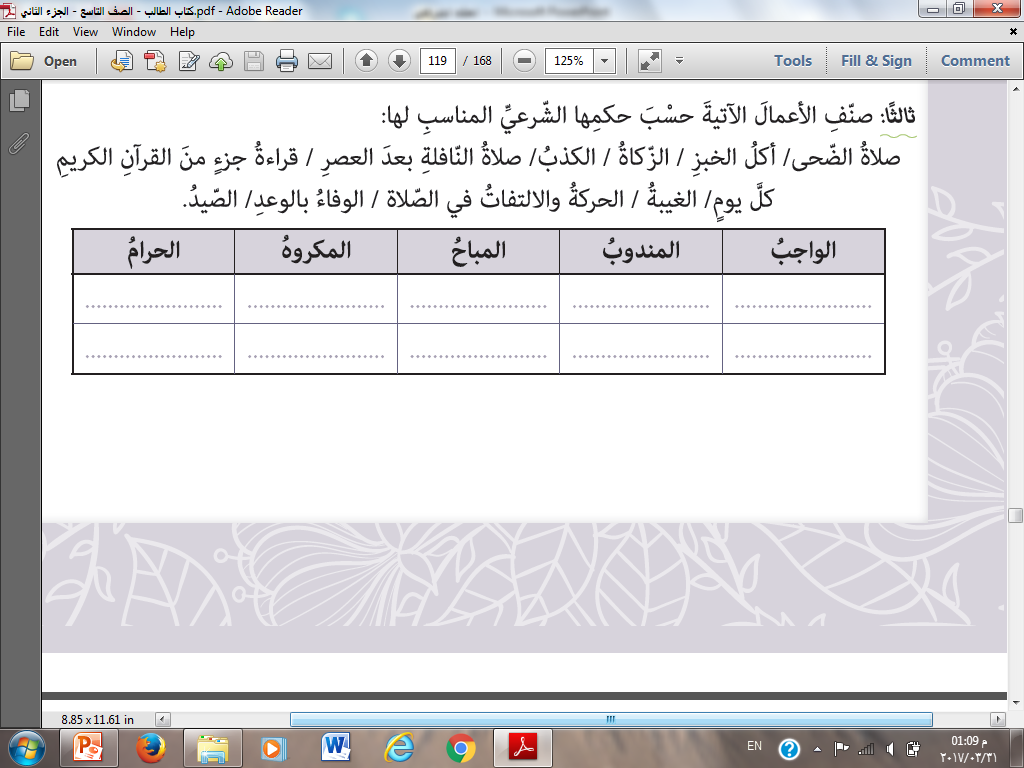 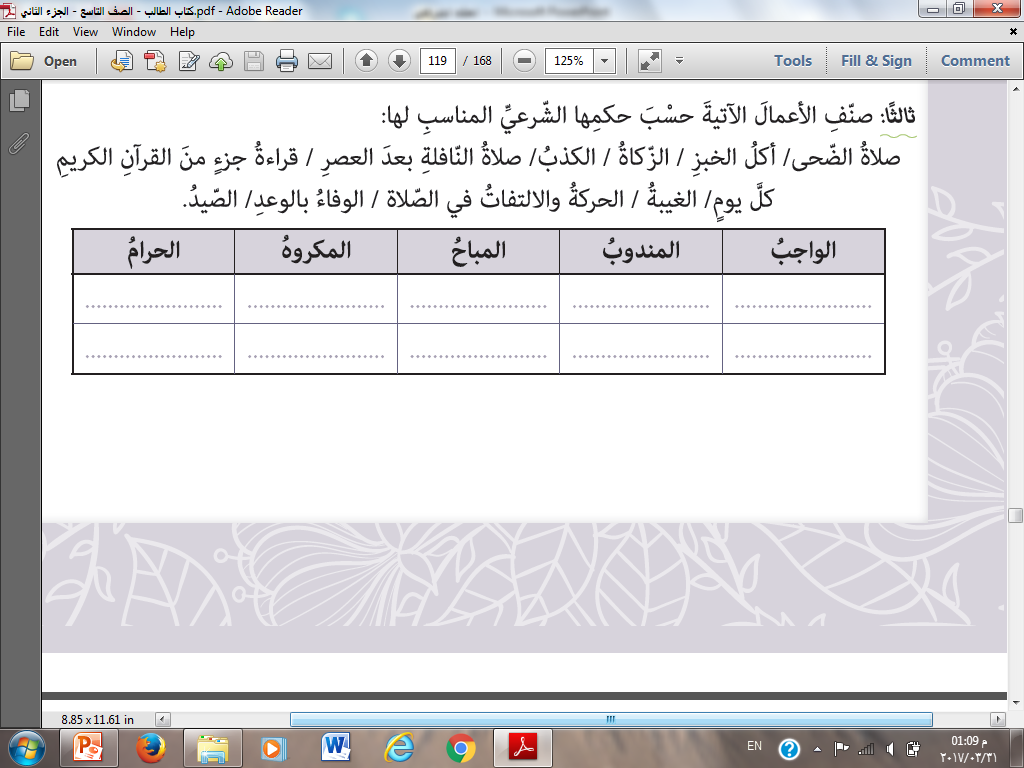 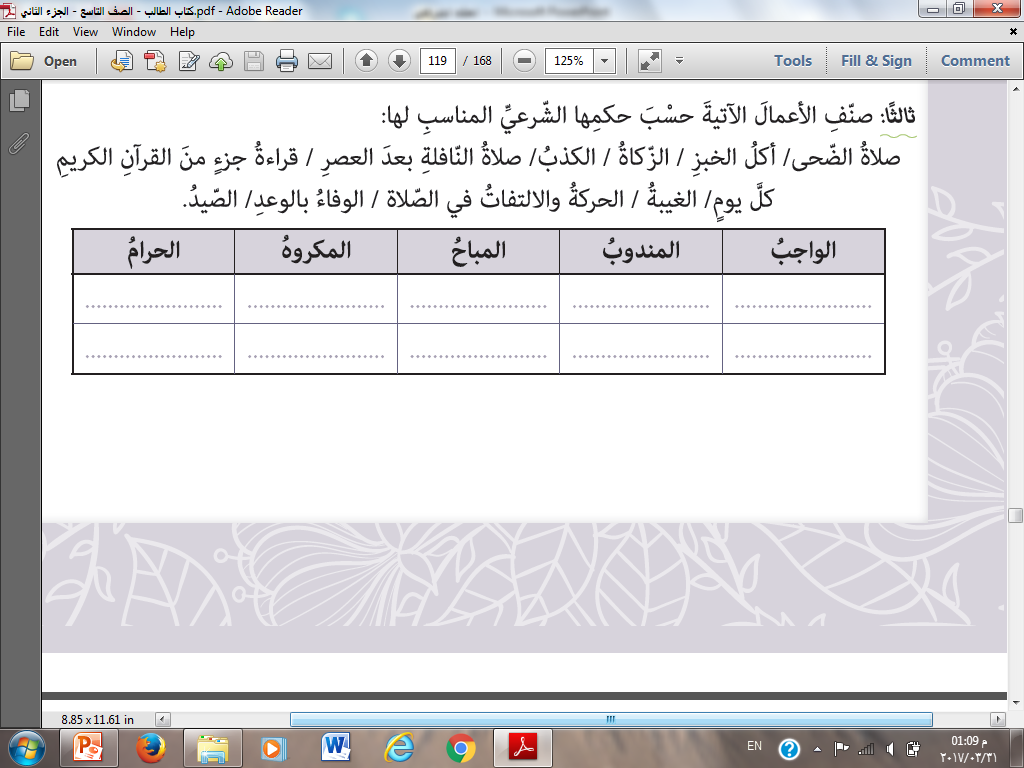 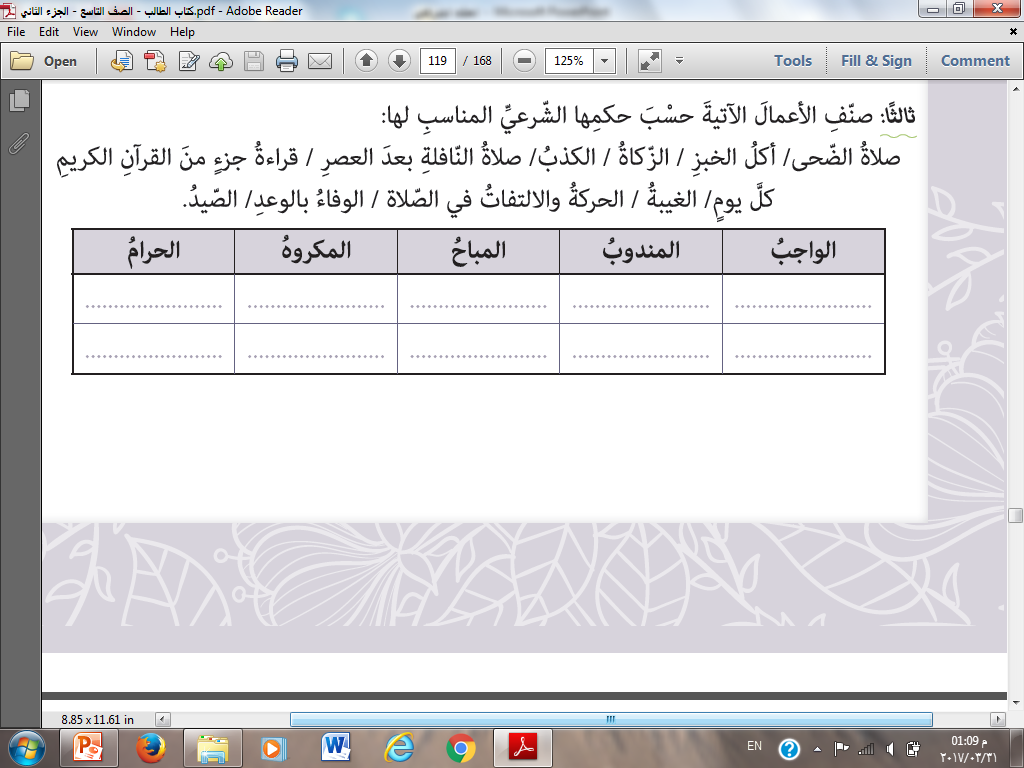 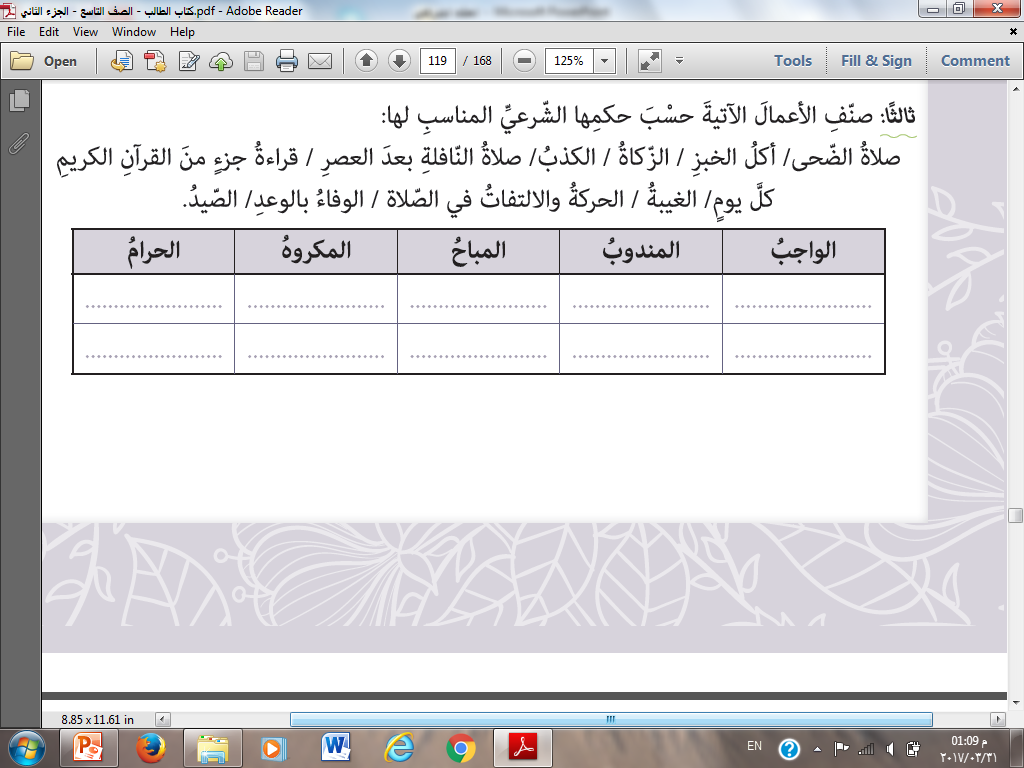 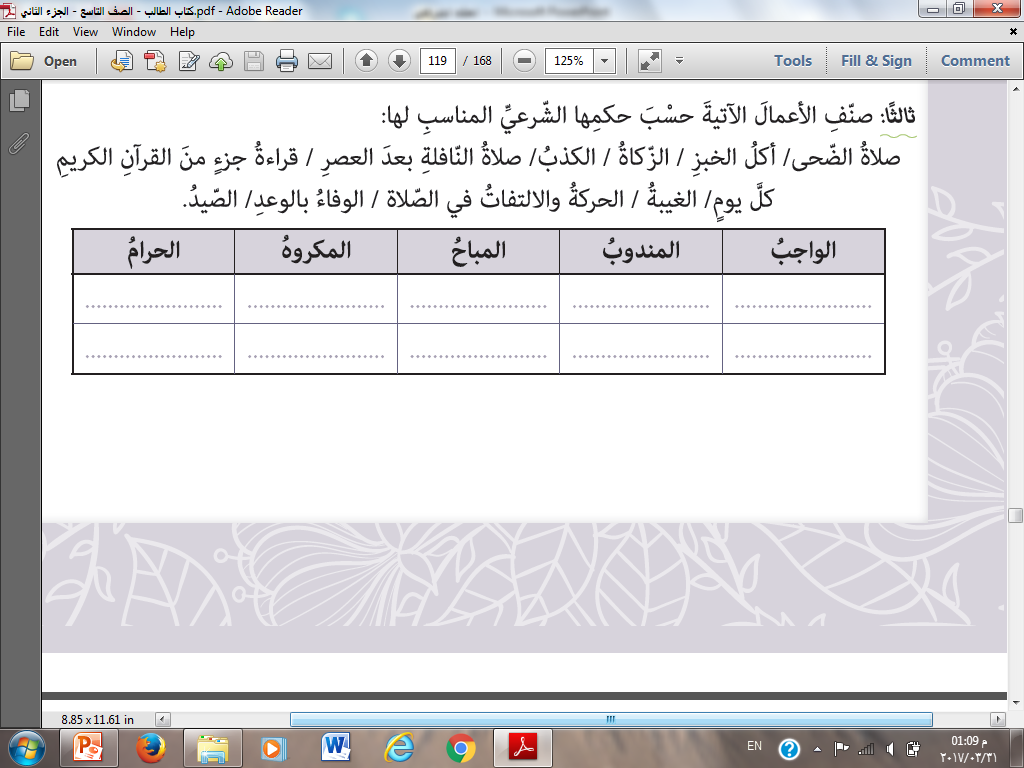 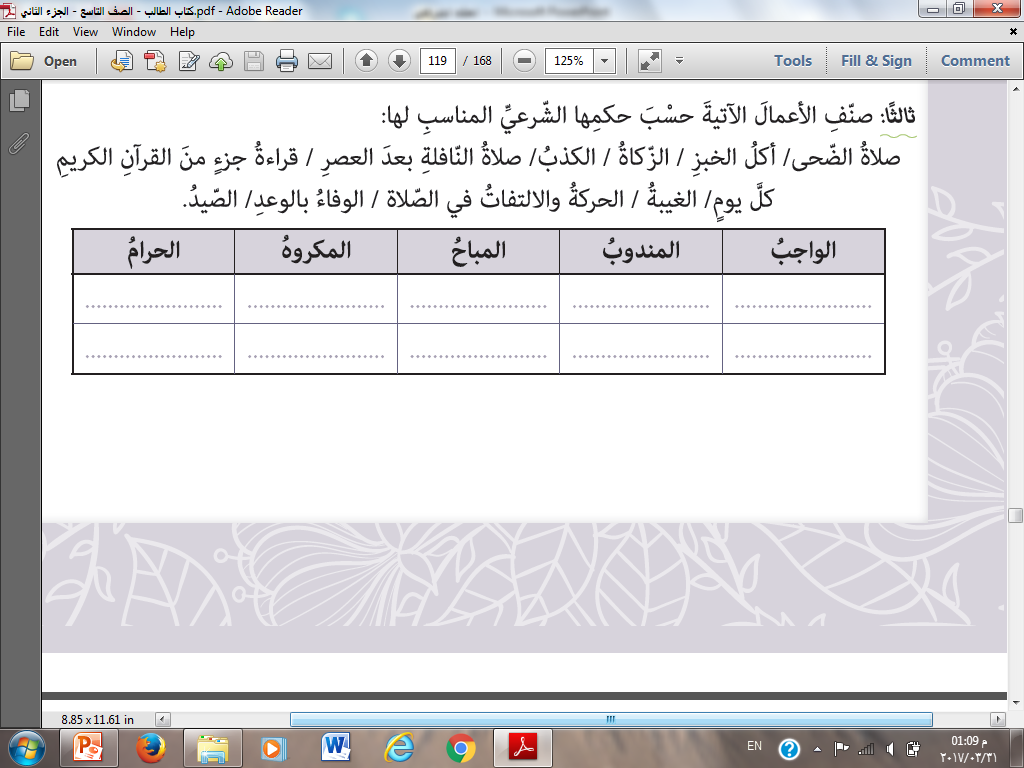 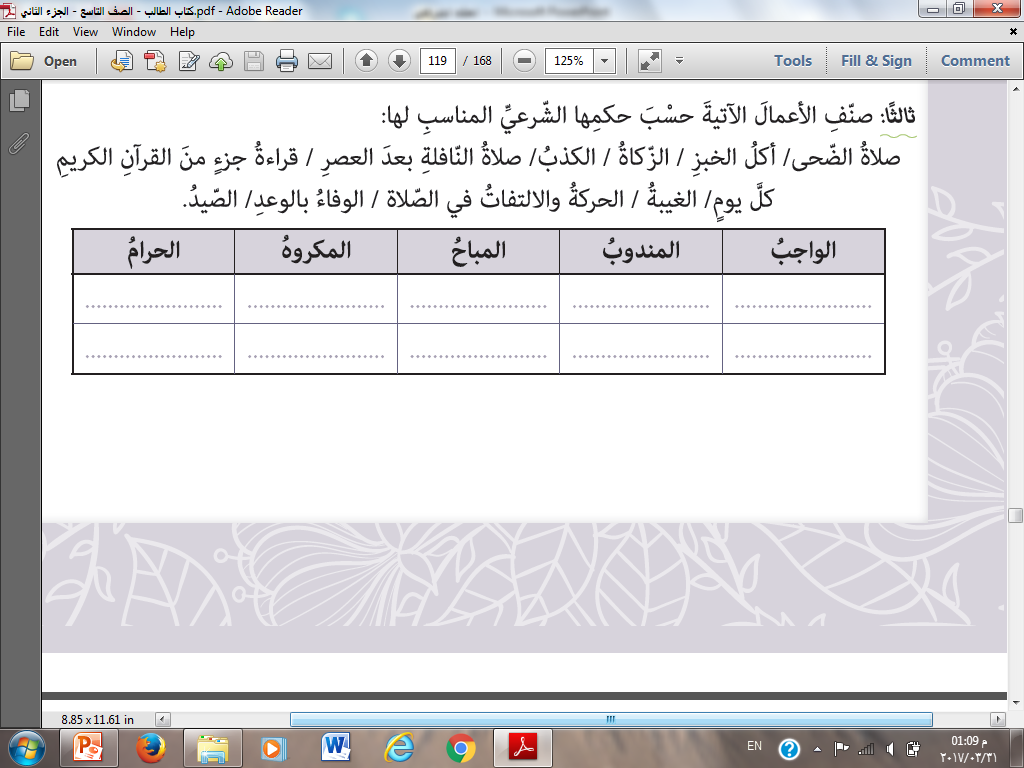 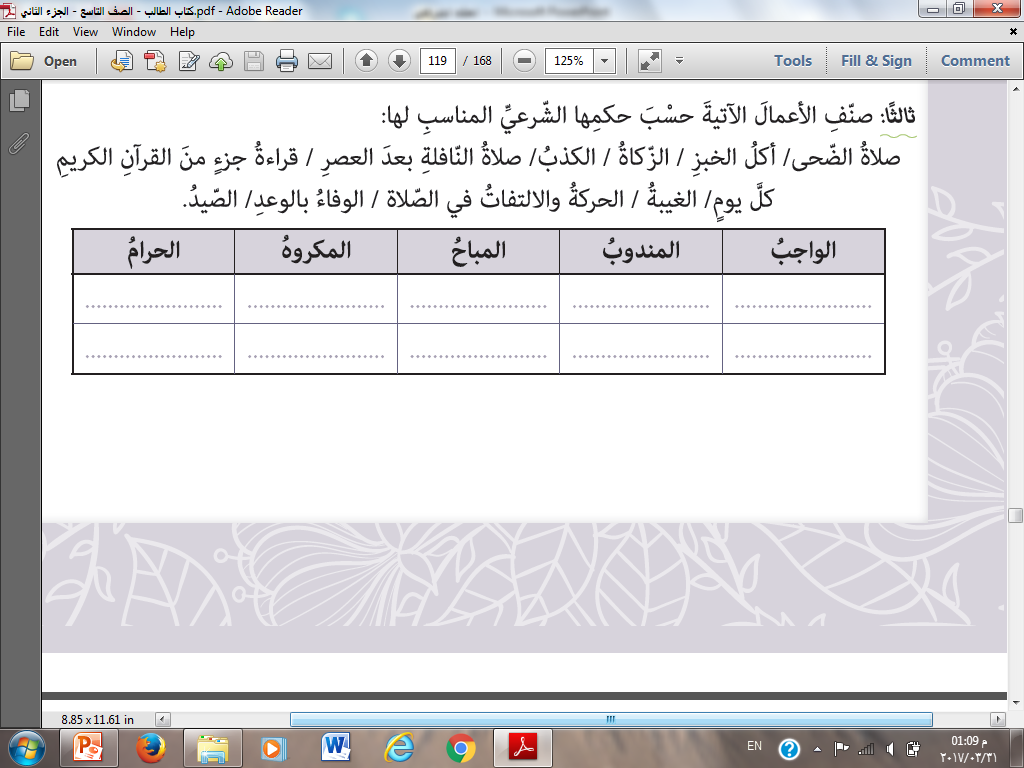 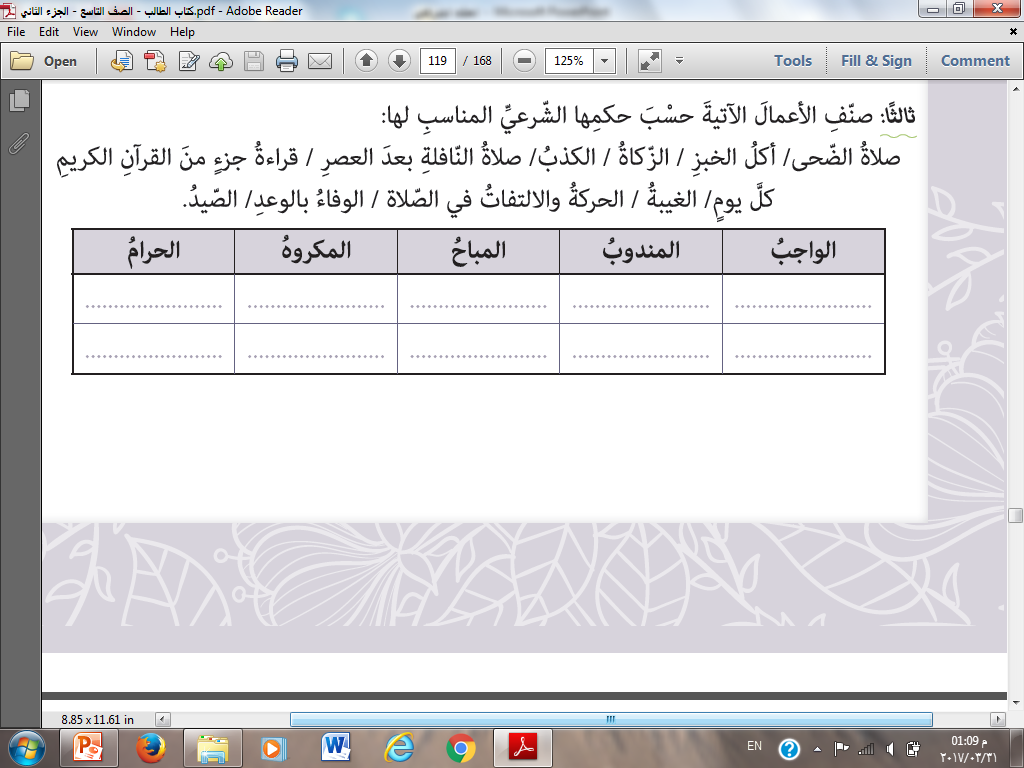 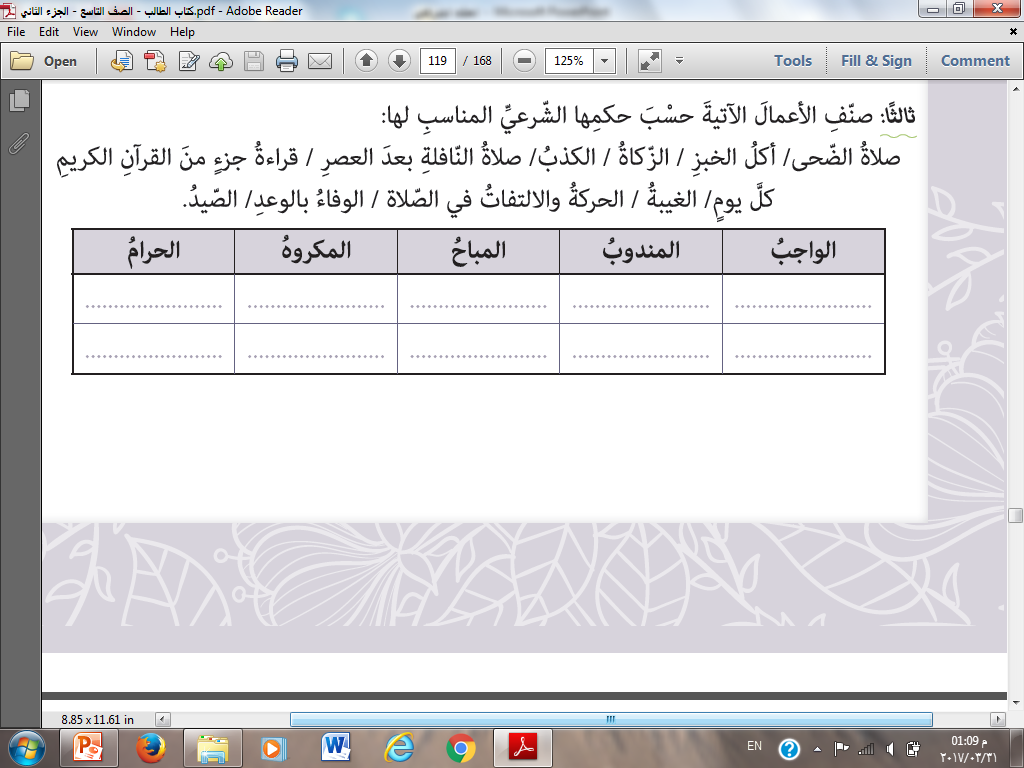 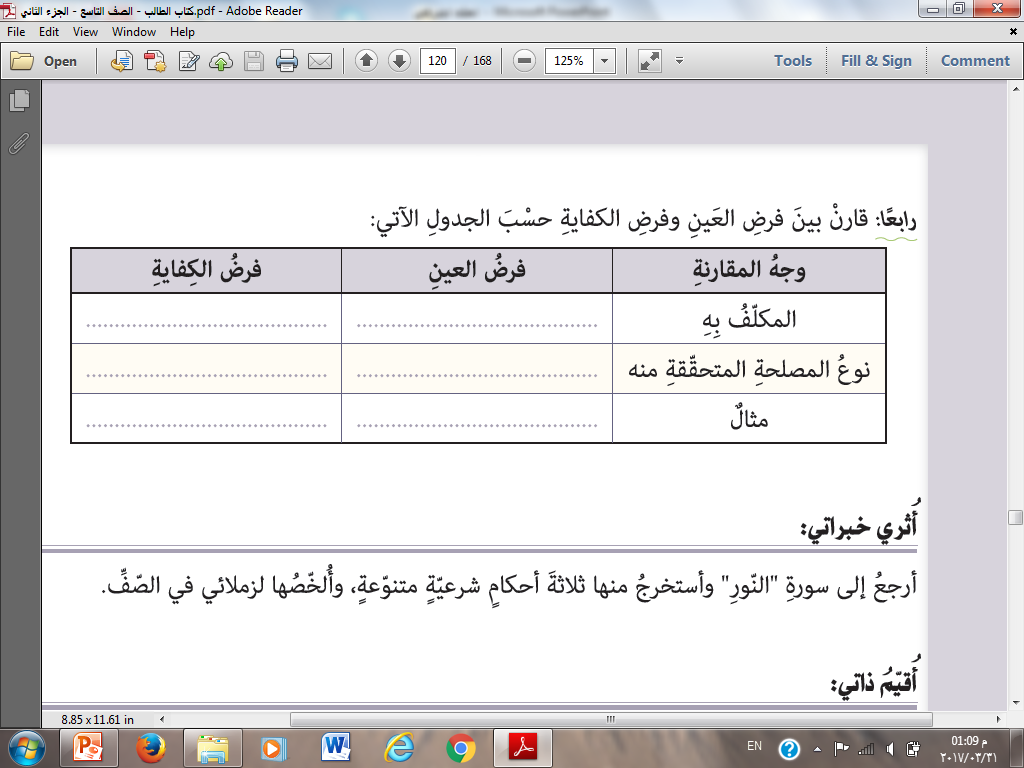 مطلوب من عموم المكلفين بحيث لو قام به من يكفي سقط الإثم عن الباقين فإن لم يقم به أحد أثموا جميعا
مطلوب من كل مكلف أن يقوم به
المصلحة المتحققة خاصة وتتعلق بالفرد
المصلحة المتحققة عامة
حماية حدود الدولة، صلاة الجنازة
الصلوات الخمس، صوم رمضان
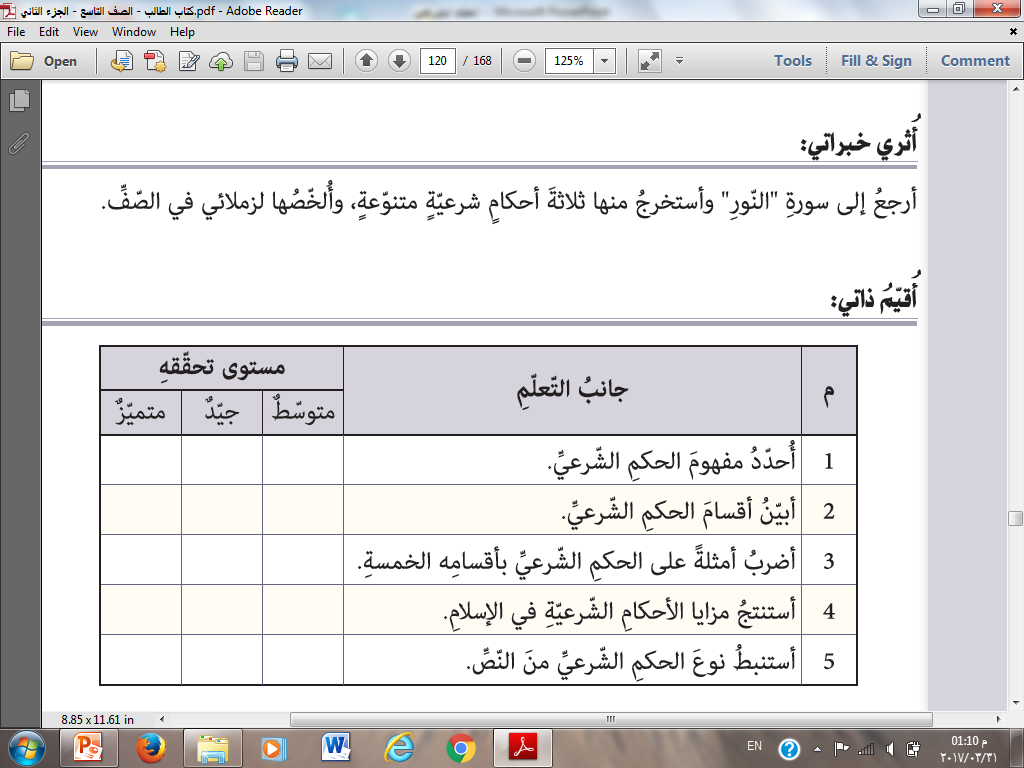